Year: 2

Term: 4

Objective: Define subjects and predicates and identify them within clauses.

Author: Judith Davison
Copy and paste these icons to the appropriate slides to indicate engagement norms/CFU strategies
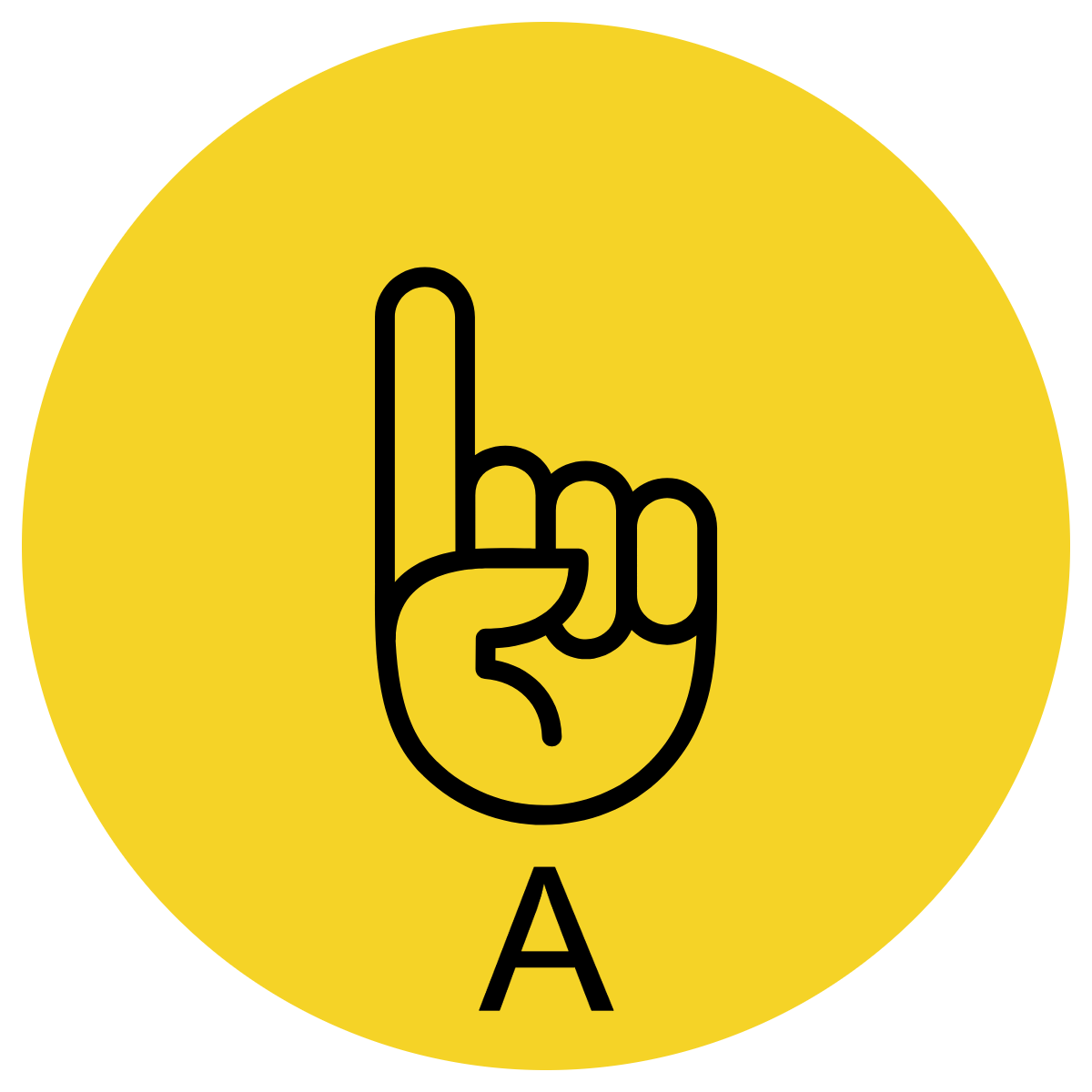 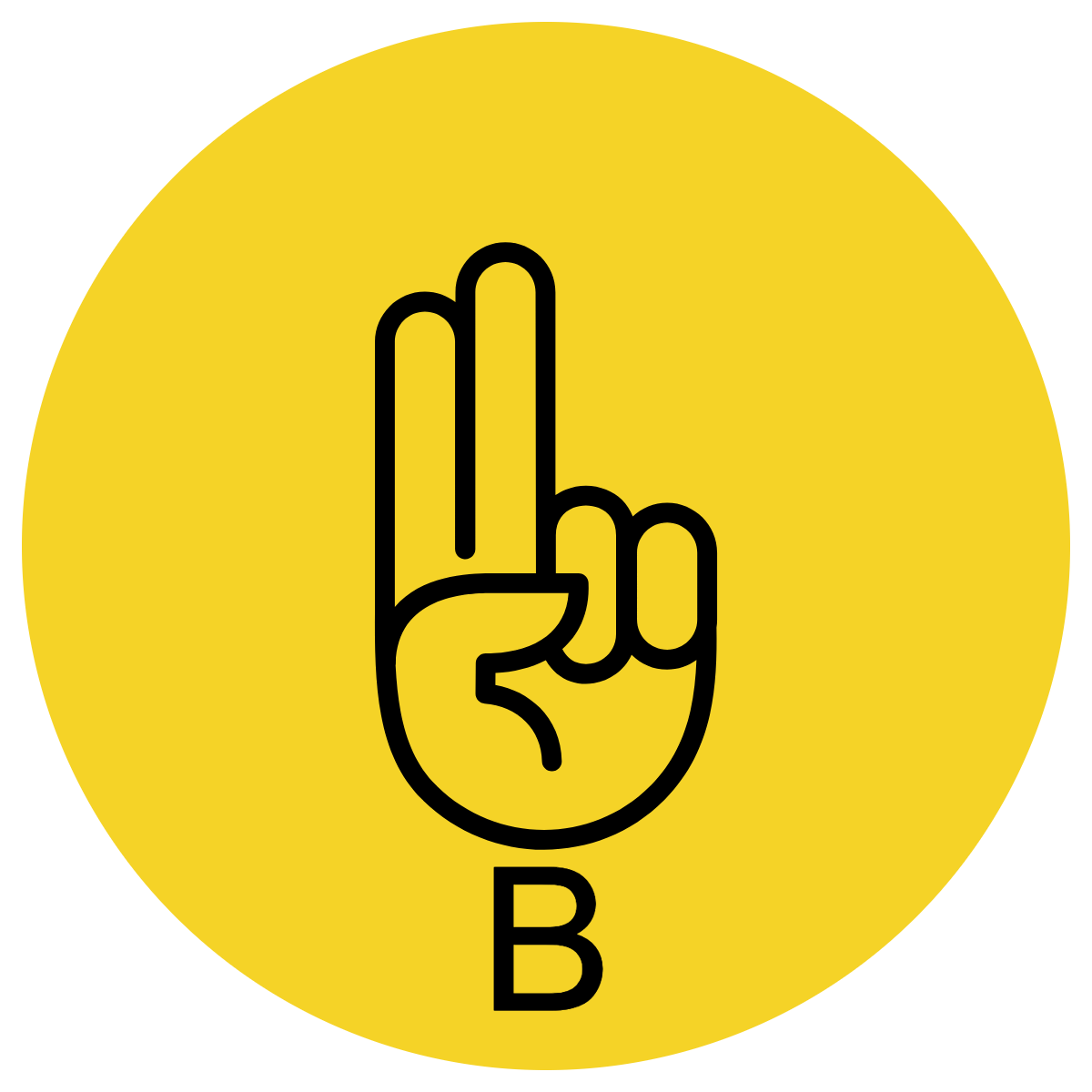 Multiple Choice
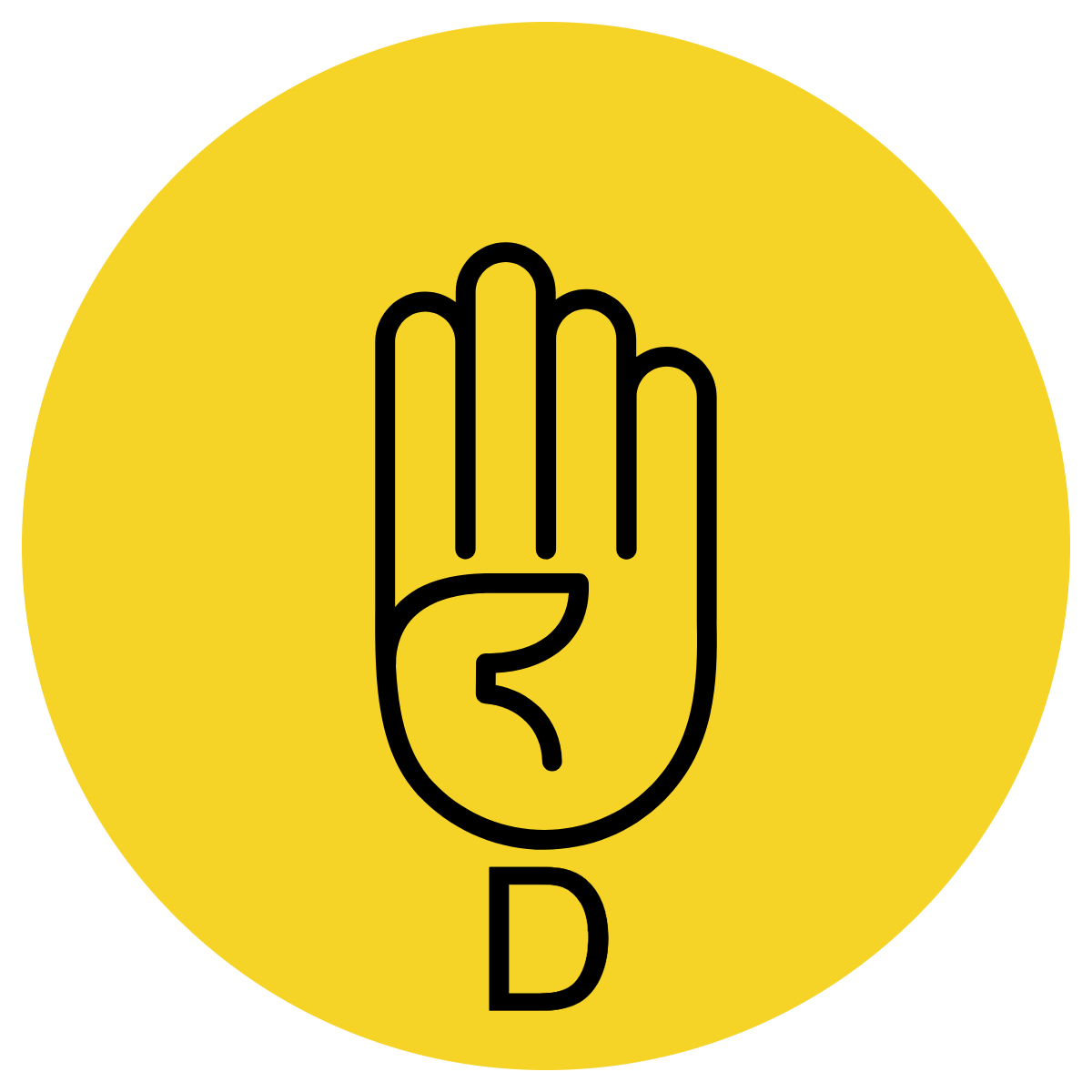 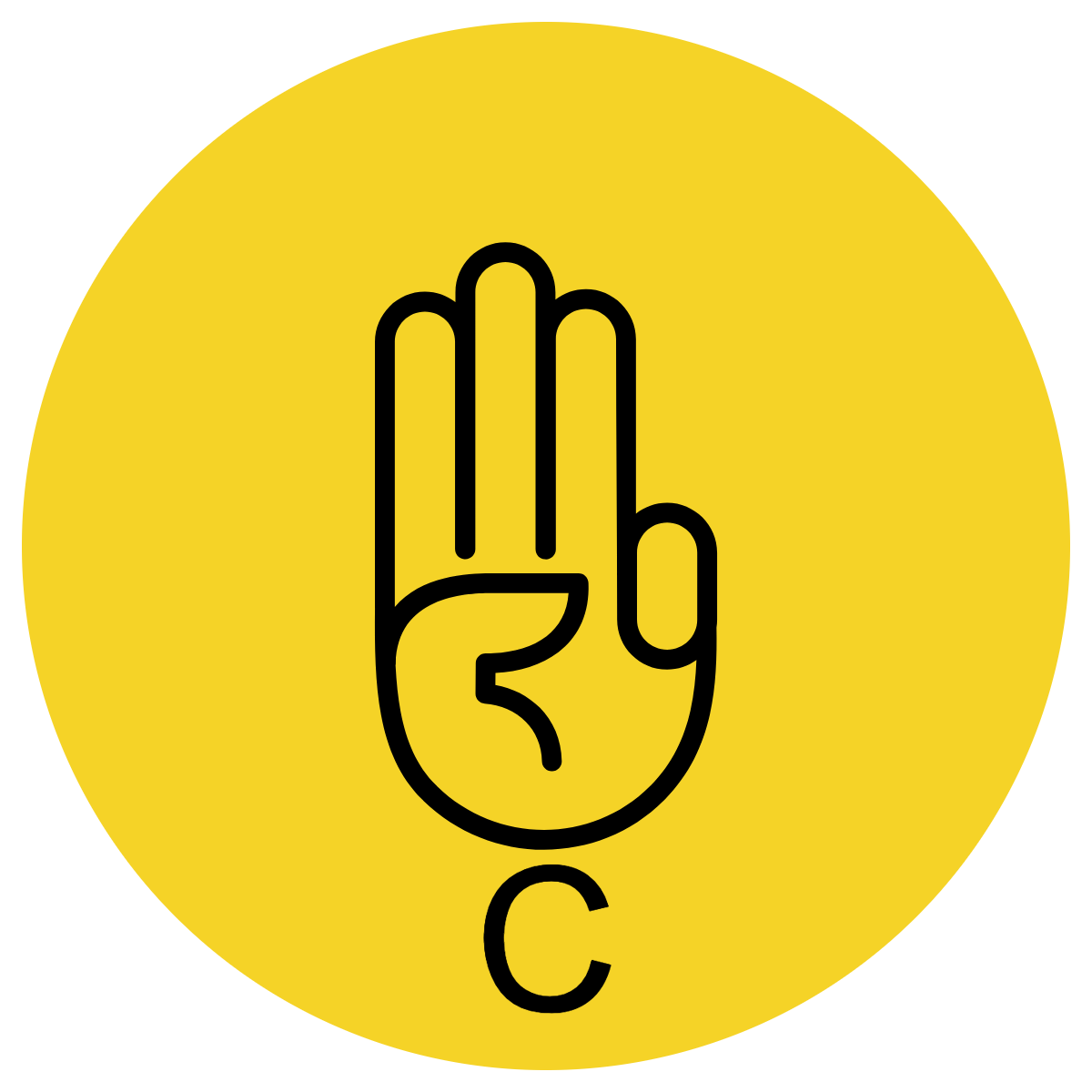 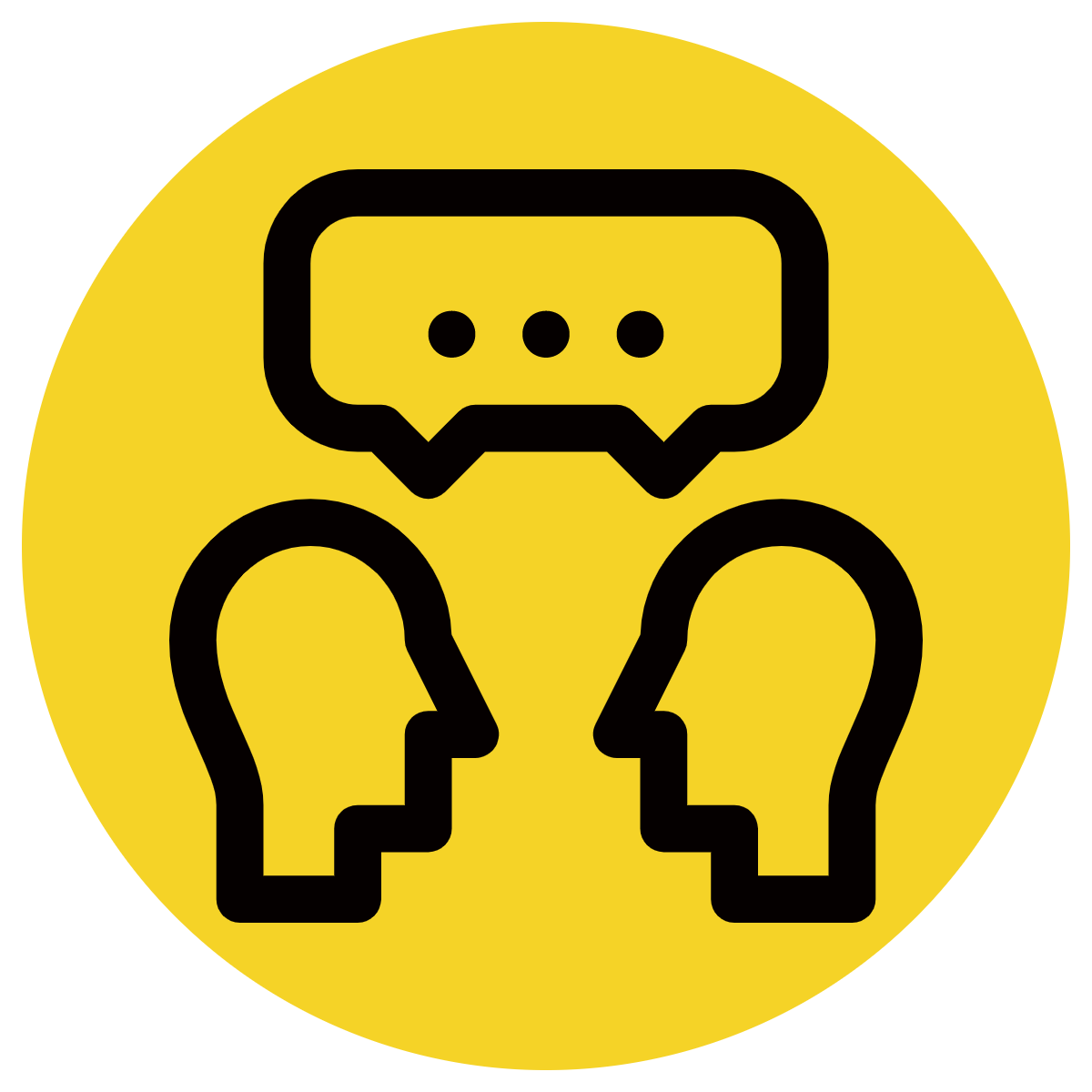 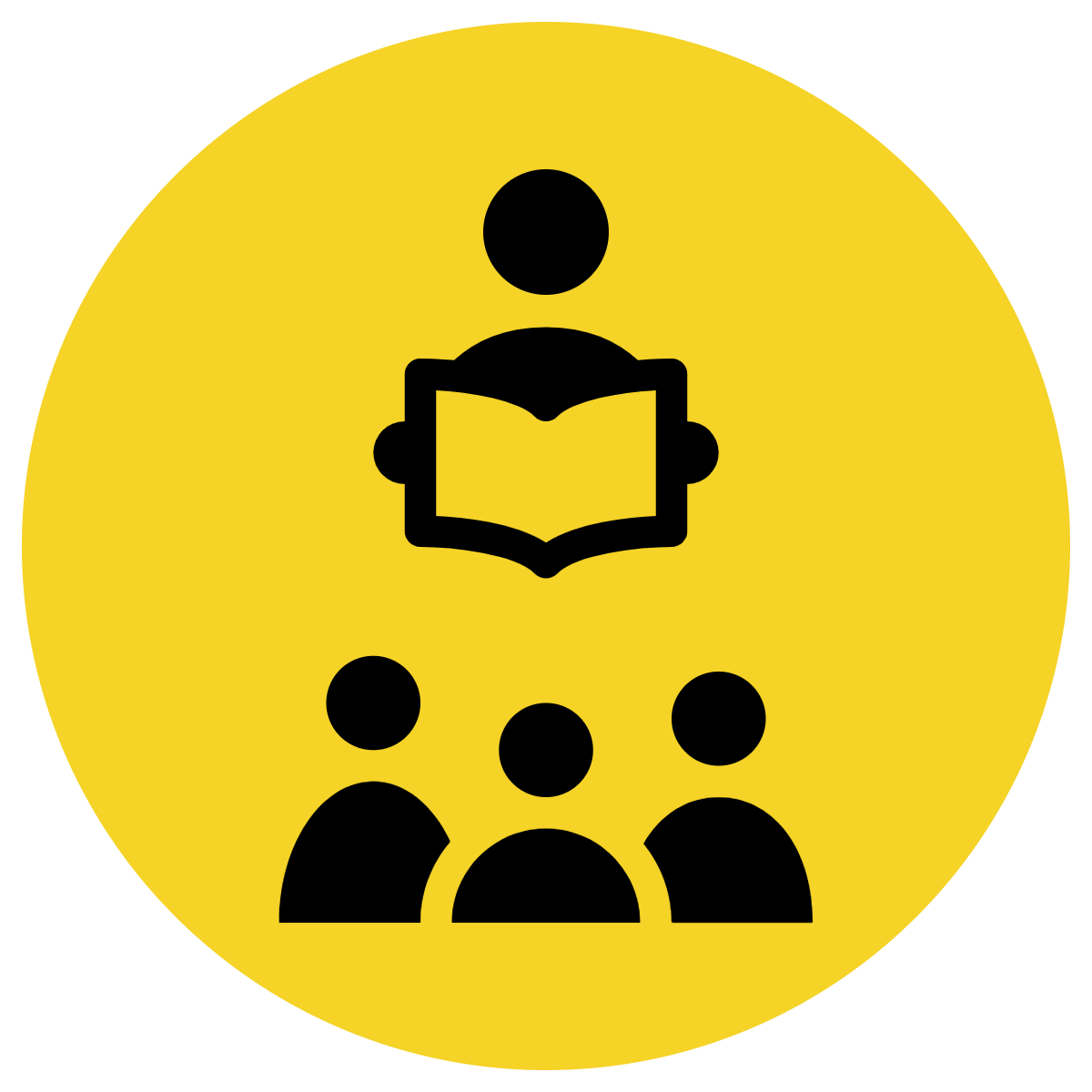 Pair Share
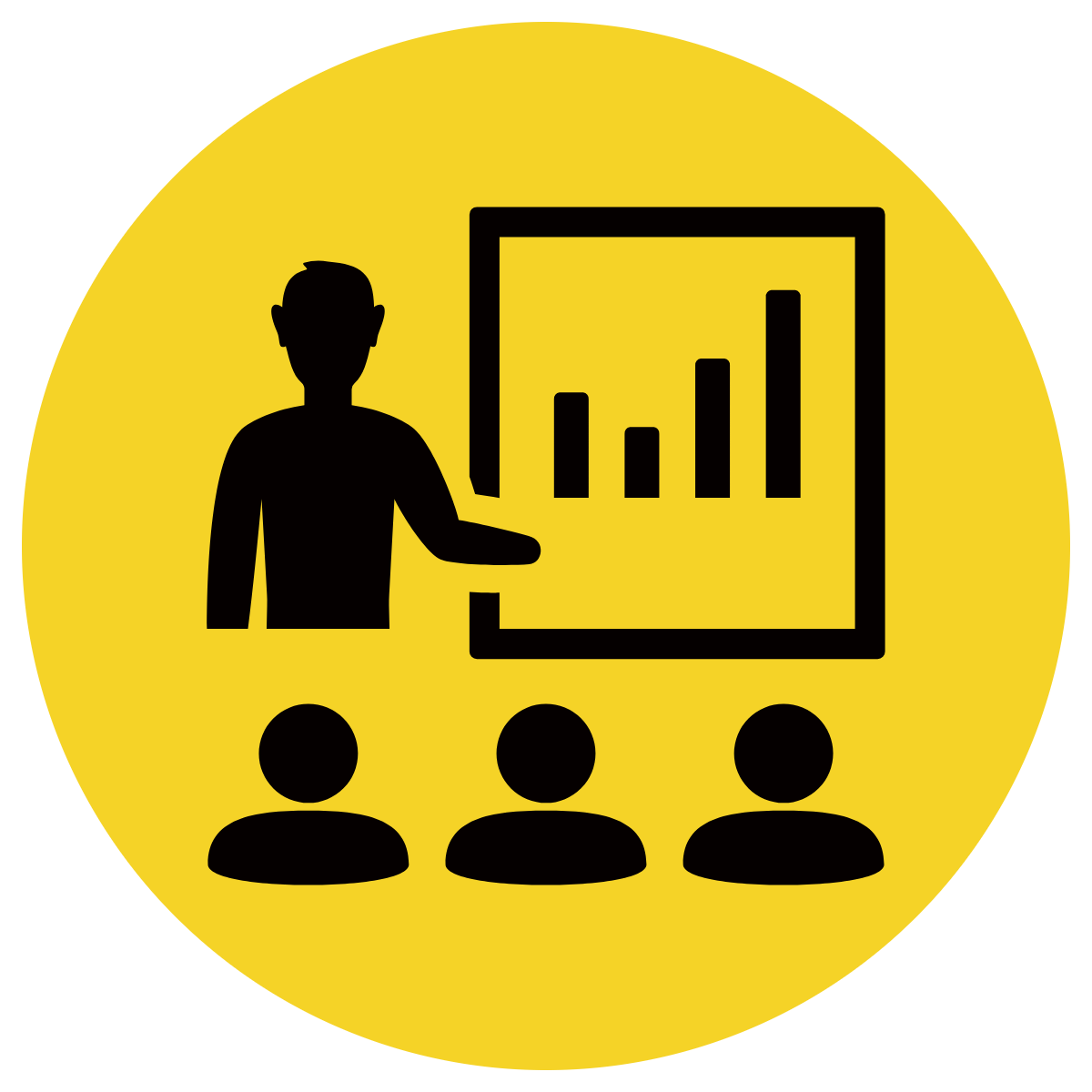 Track with me
Pick a Stick/Answer (non-volunteer)
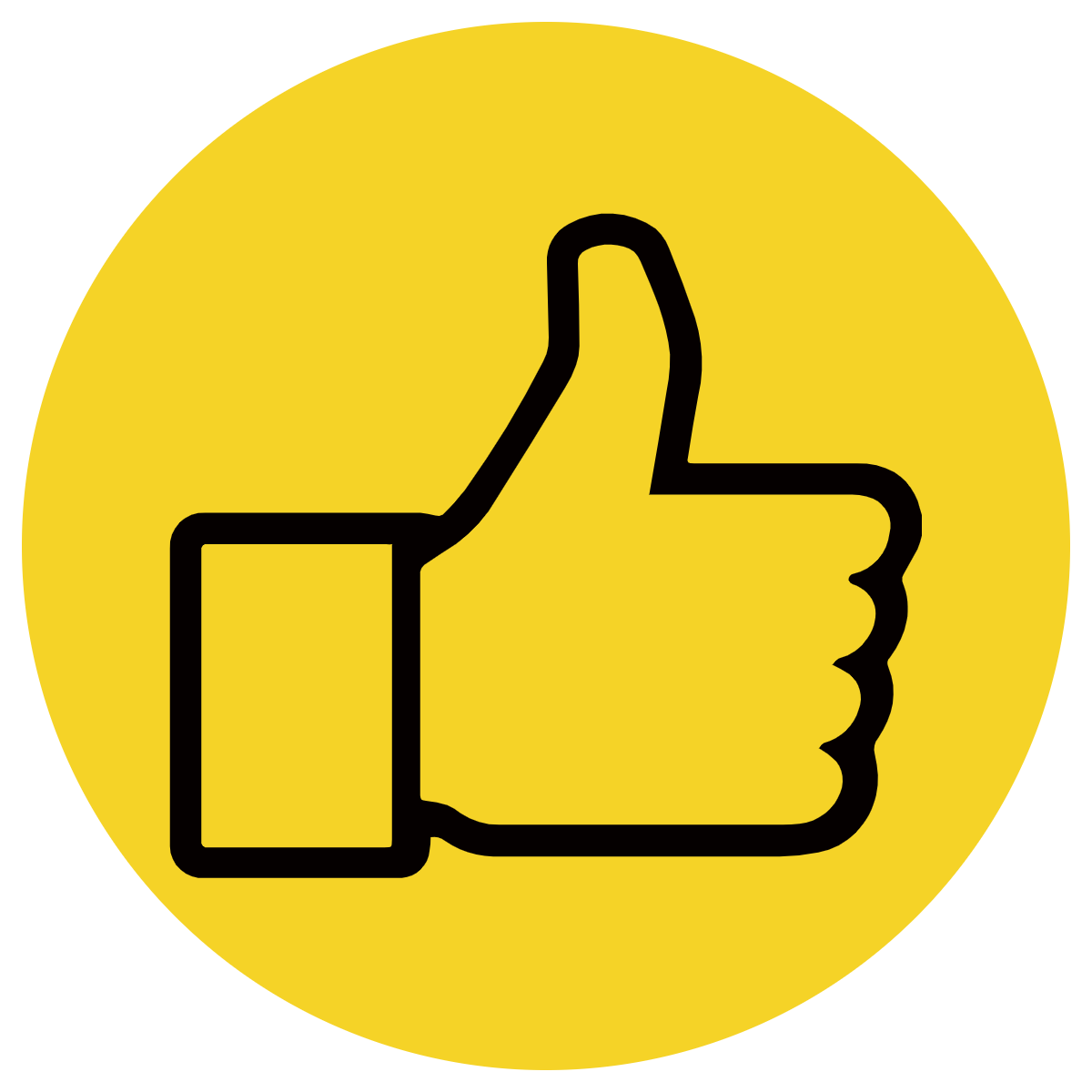 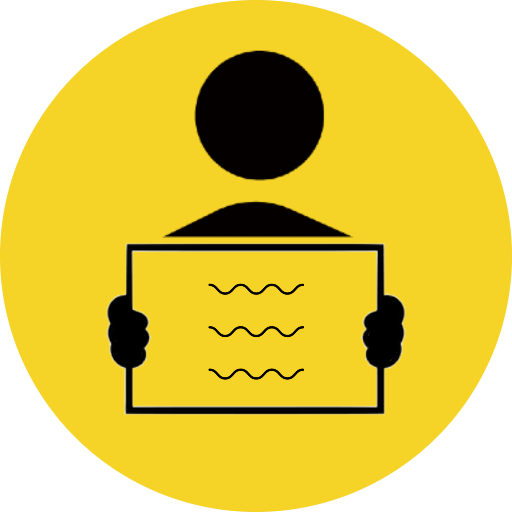 Whiteboards
Vote
Read with me
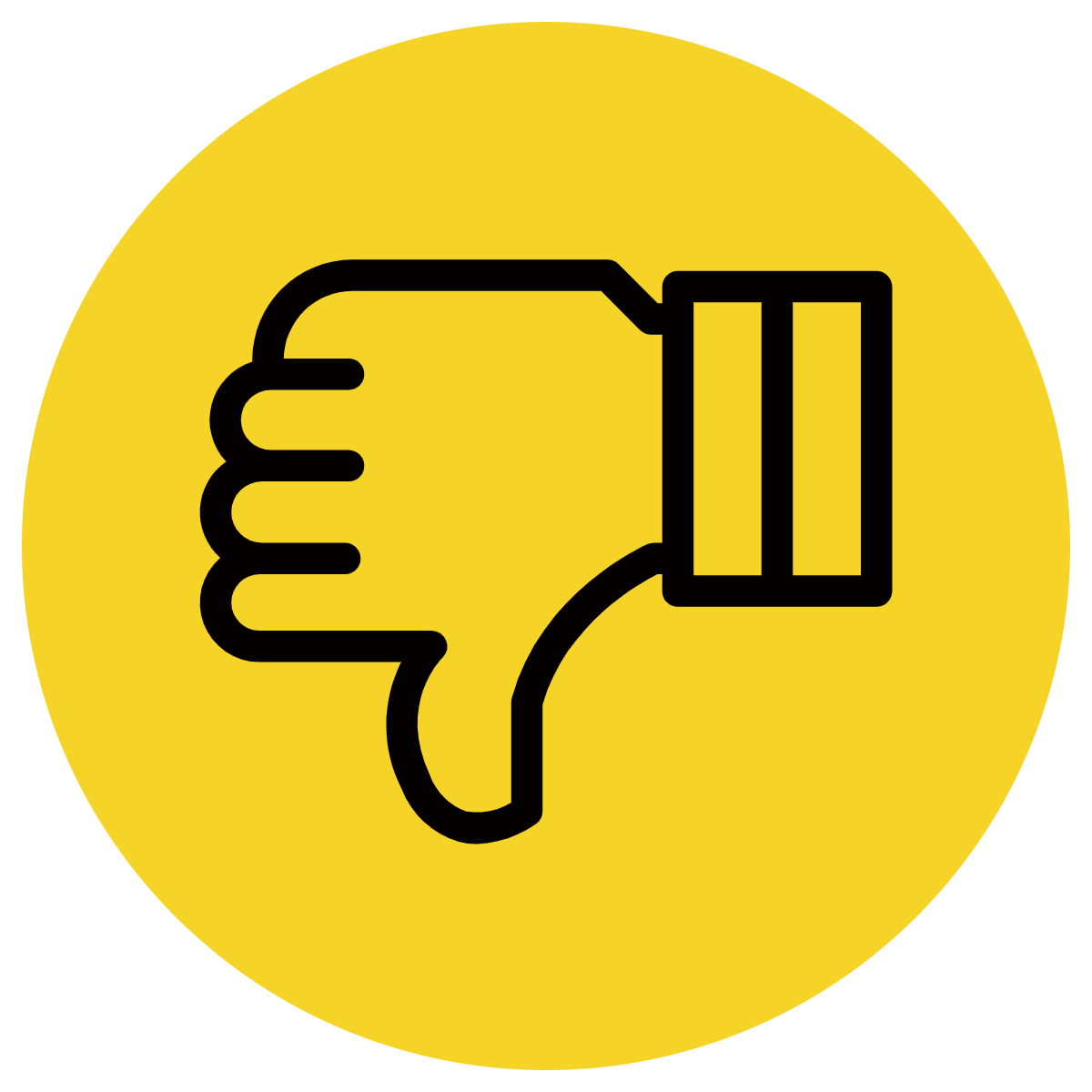 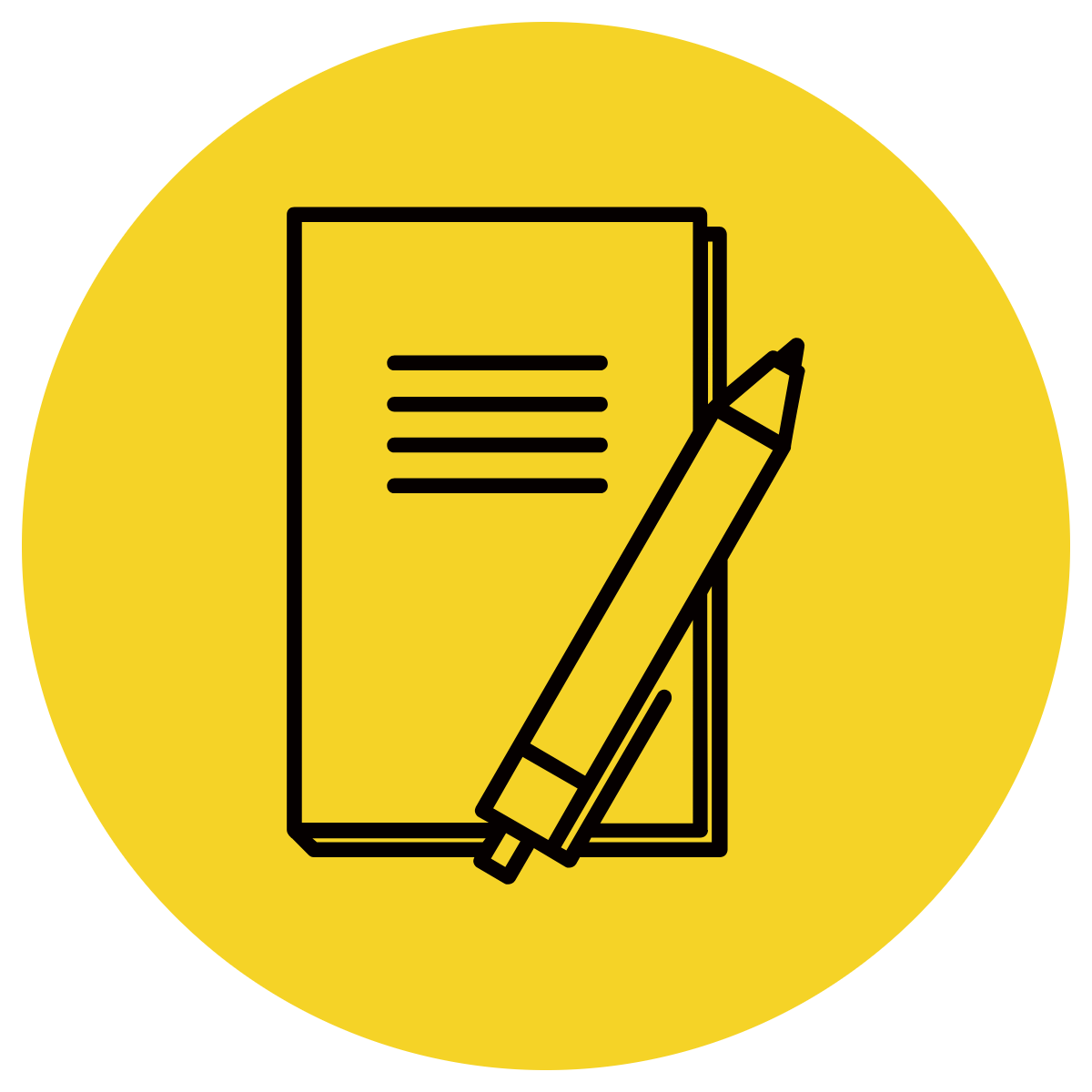 In Your Workbook
Learning Objective
We are learning to identify the subjects and predicates within clauses.
Concept Development
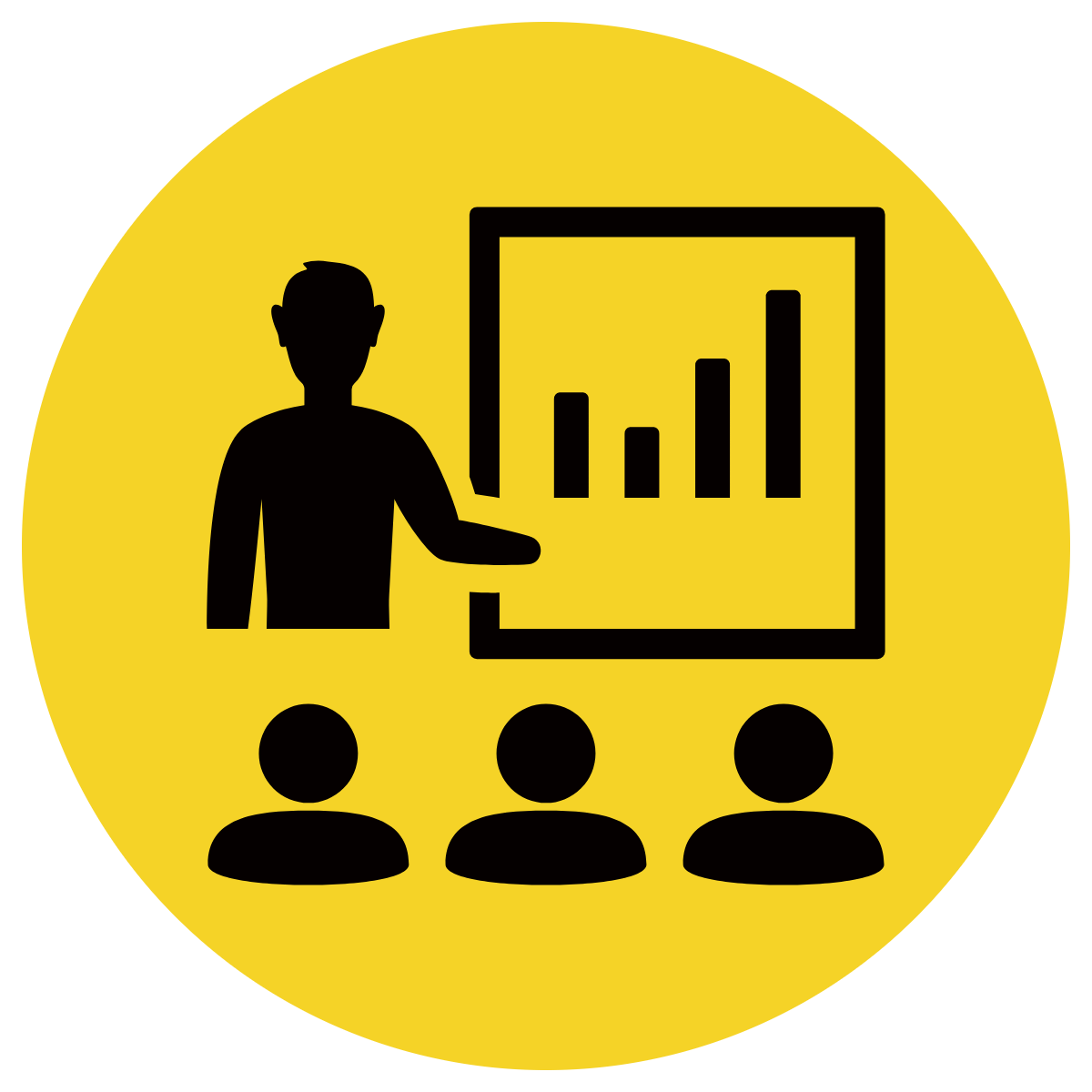 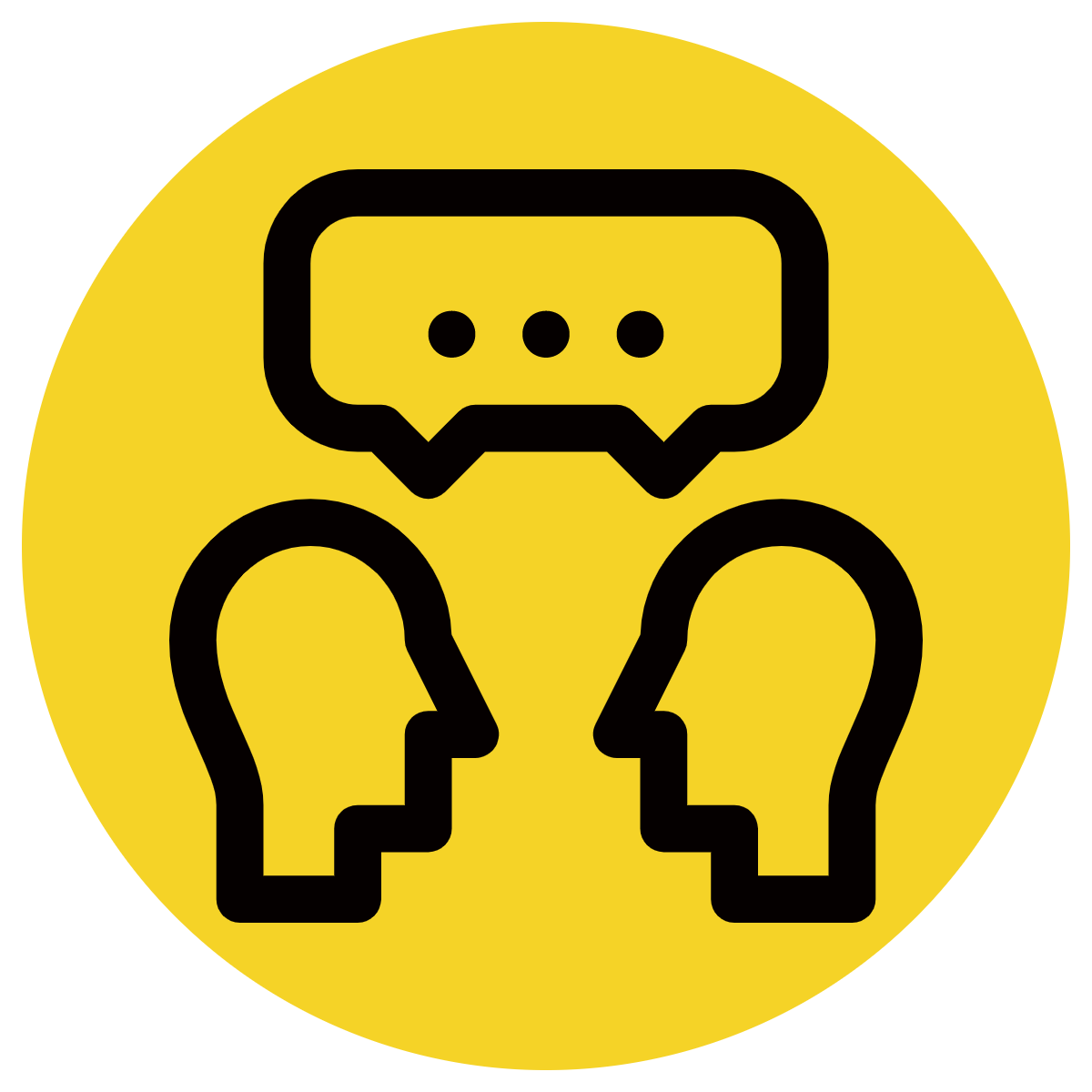 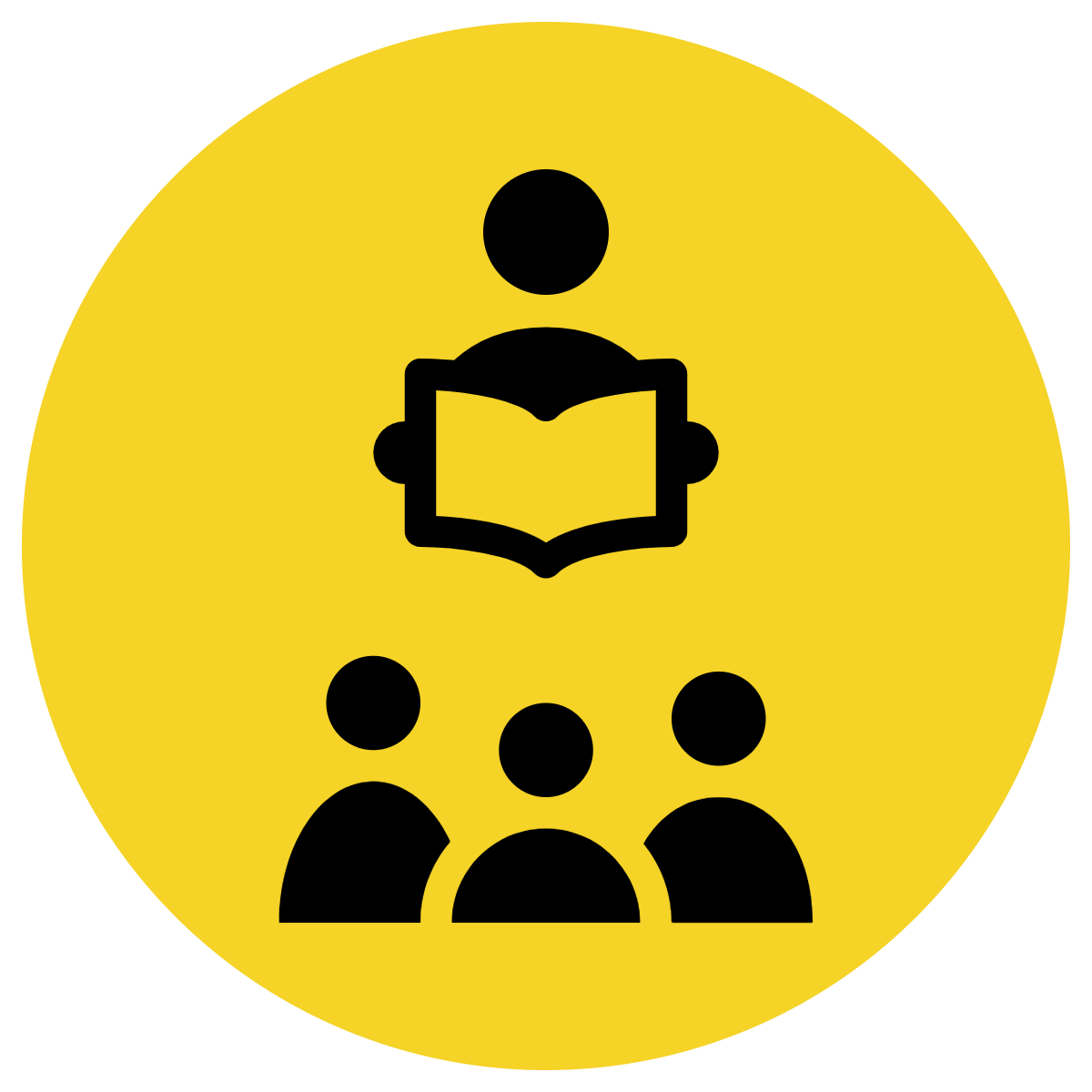 The subject is the who or what (noun/pronoun) doing the action and all the words that describe it.
The predicate is the action (verb) of the subject and all its baggage.
A clause is a group of words with a subject and its predicate.
CFU:
What is a subject/predicate?
What is a clause? 
Why is this an example of a subject/predicate?
What is the noun/pronoun doing the action?
Are there other words describe the noun/pronoun?
What is the action (verb)?
Examples:
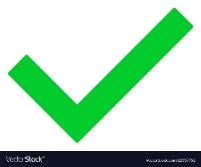 1. the cat chased the mouse
2. the tall boy walked to the bus
3. I pumped up the tyre
Concept Development
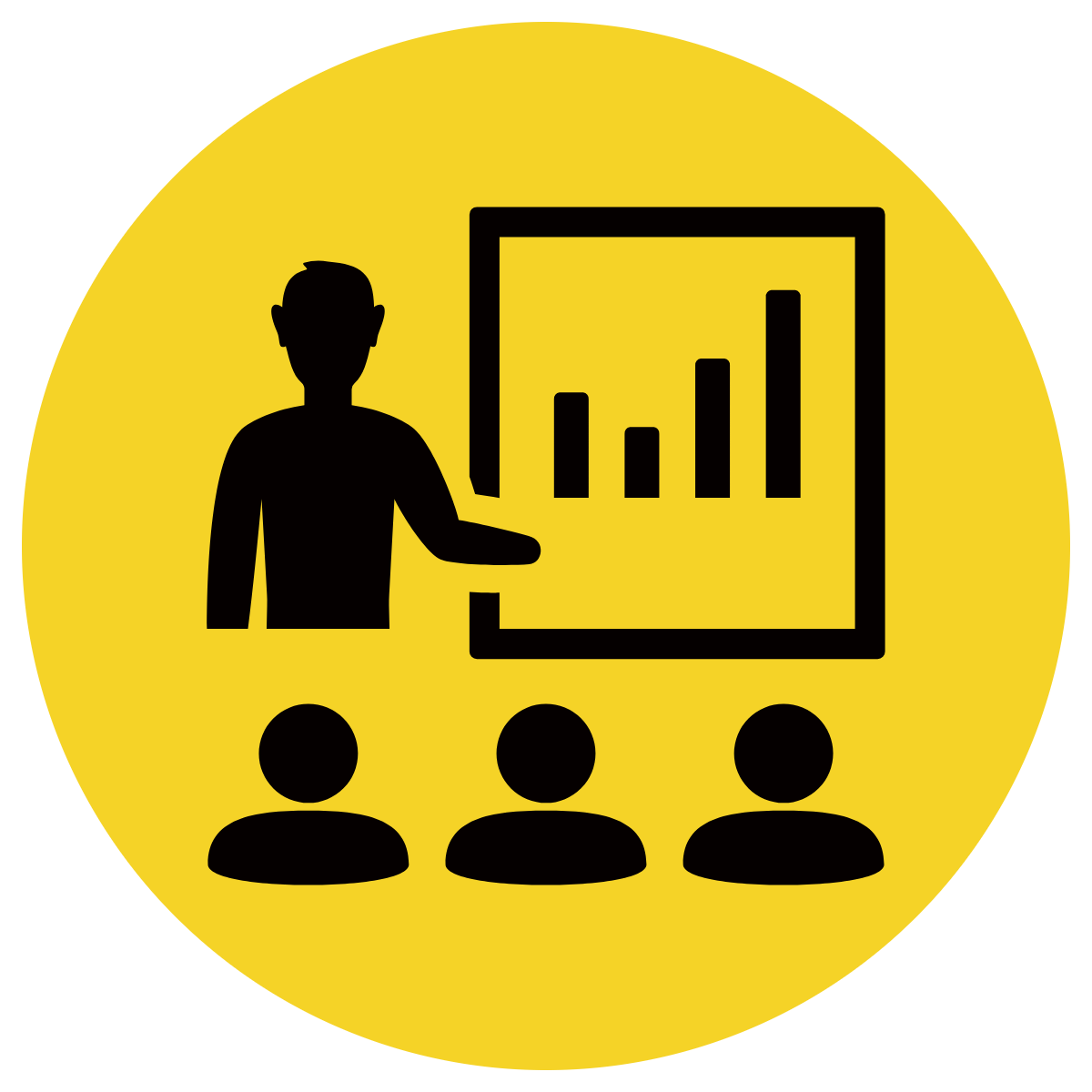 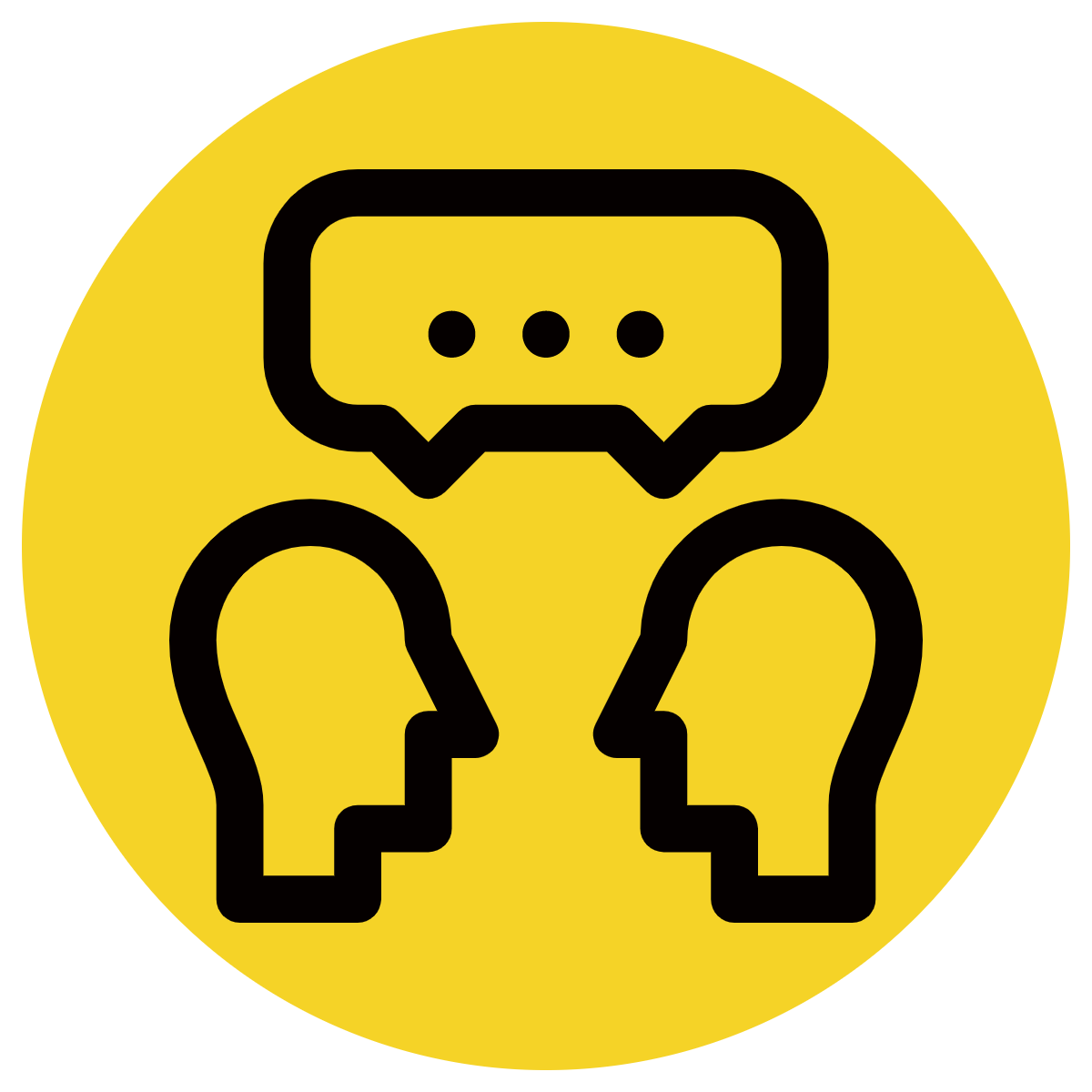 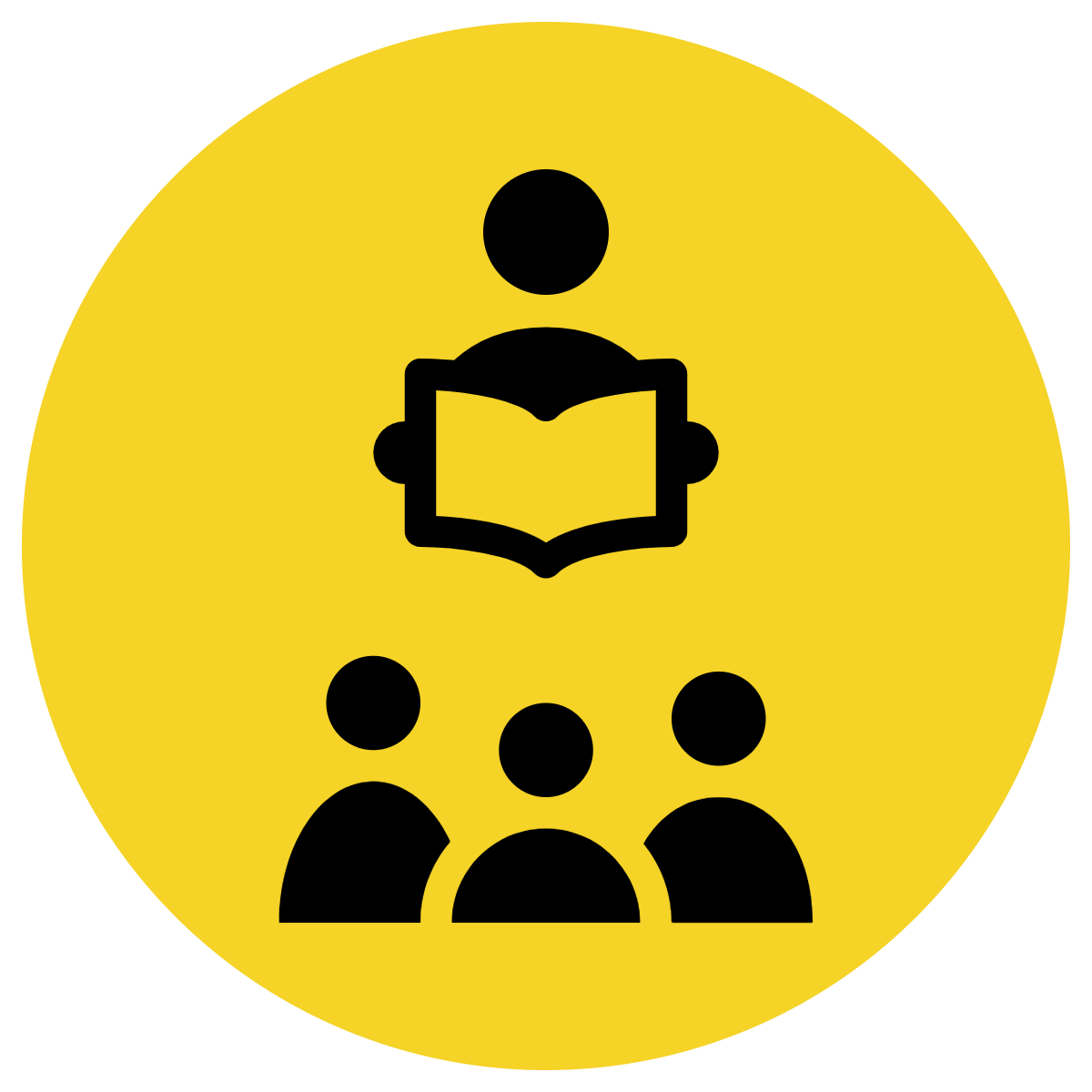 The subject is the who or what (noun/pronoun) doing the action and all the words that describe it.
The predicate is the action (verb) of the subject and all its baggage.
A clause is a group of words with a subject and its predicate.
CFU:
Why is this not an example of a subject/predicate?
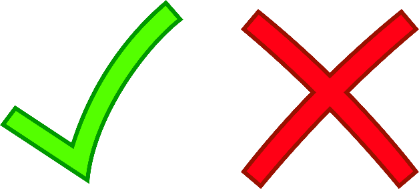 Non-Examples:
1. the little boy dropped the cup on the floor
‘boy’ identifies only part of the subject. The subject should include the noun/pronoun and all the words that describe it. It is not the subject.
2. the fox ran quickly through the forest
‘ran quickly through’ identifies only part of the predicate. The predicate should include the action and all its baggage.
Concept Development
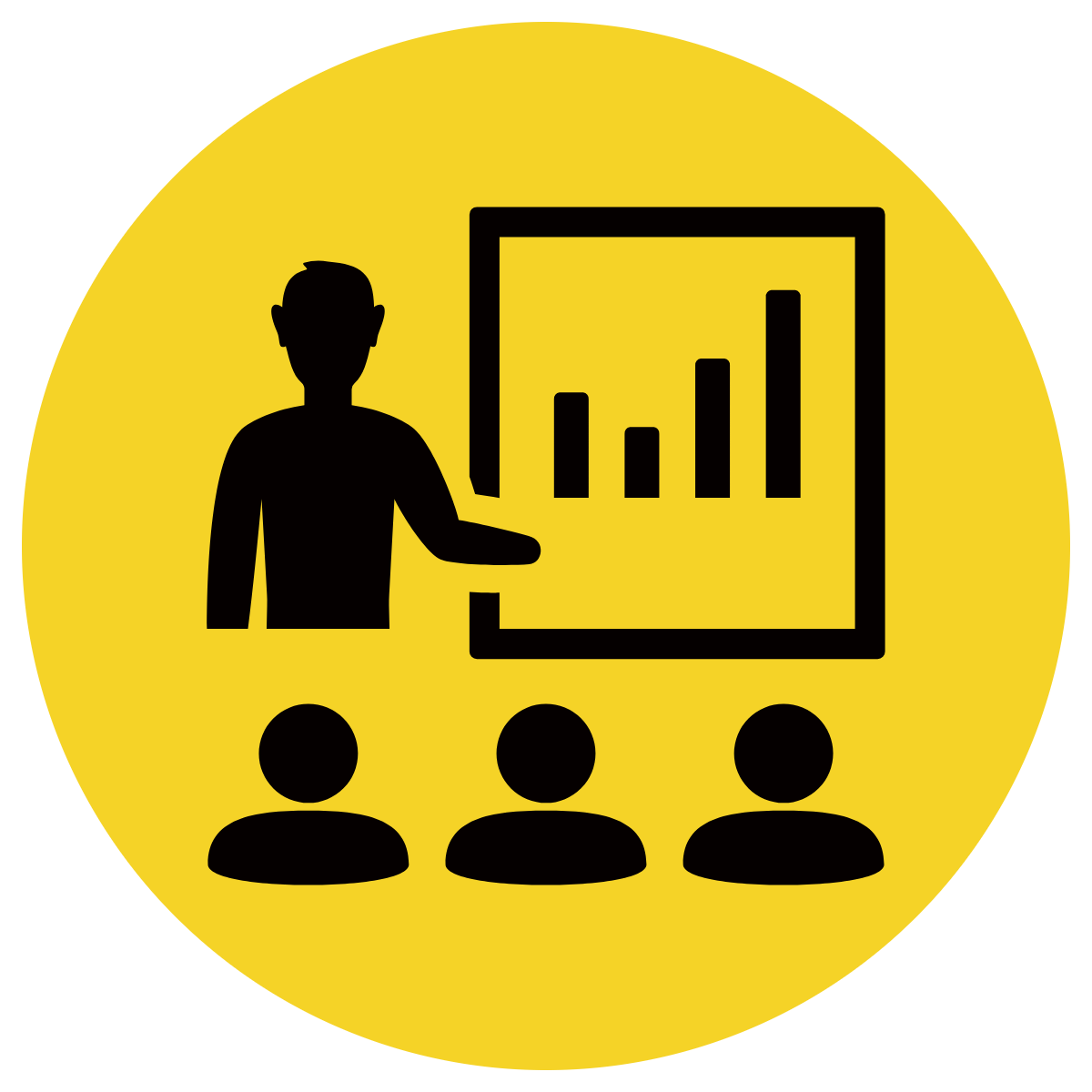 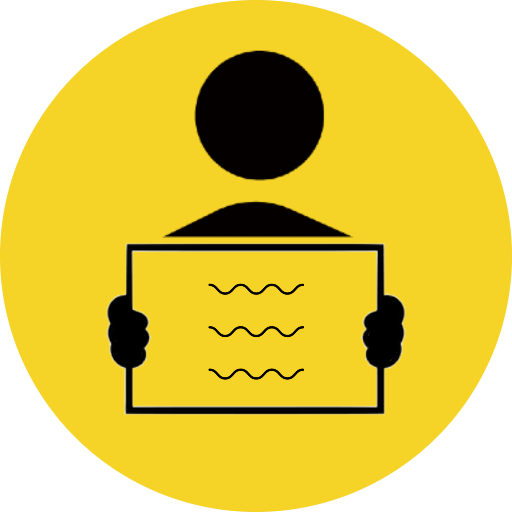 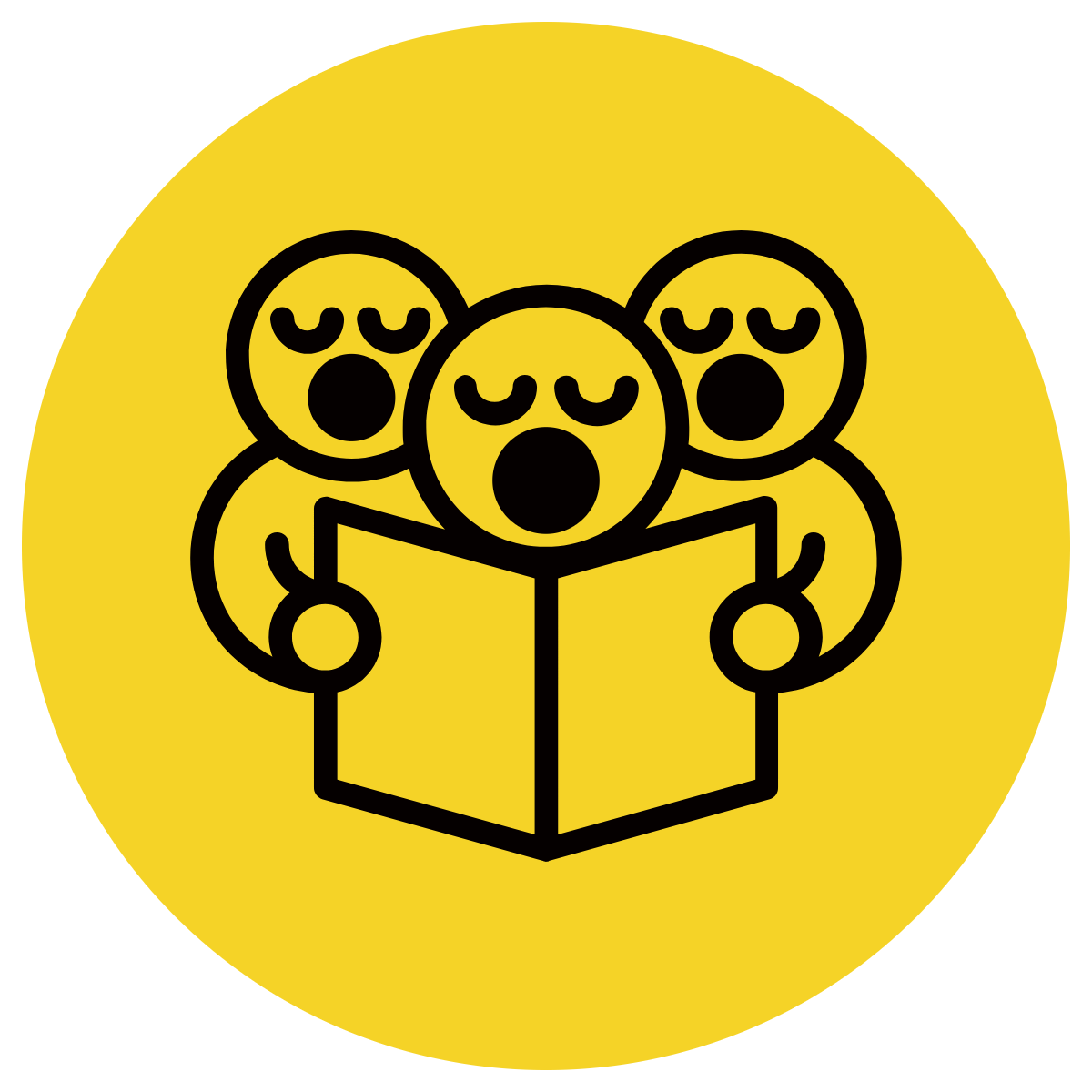 The subject is the who or what (noun/pronoun) doing the action and all the words that describe it.
The predicate is the action (verb) of the subject and all its baggage.
A clause is a group of words with a subject and its predicate.
CFU:
What is the subject/predicate?
How do we know it is the subject/predicate?
when lions hunt their prey
Pat swept the floor
the strong wind blew the leaves around the backyard
Hinge Point Question
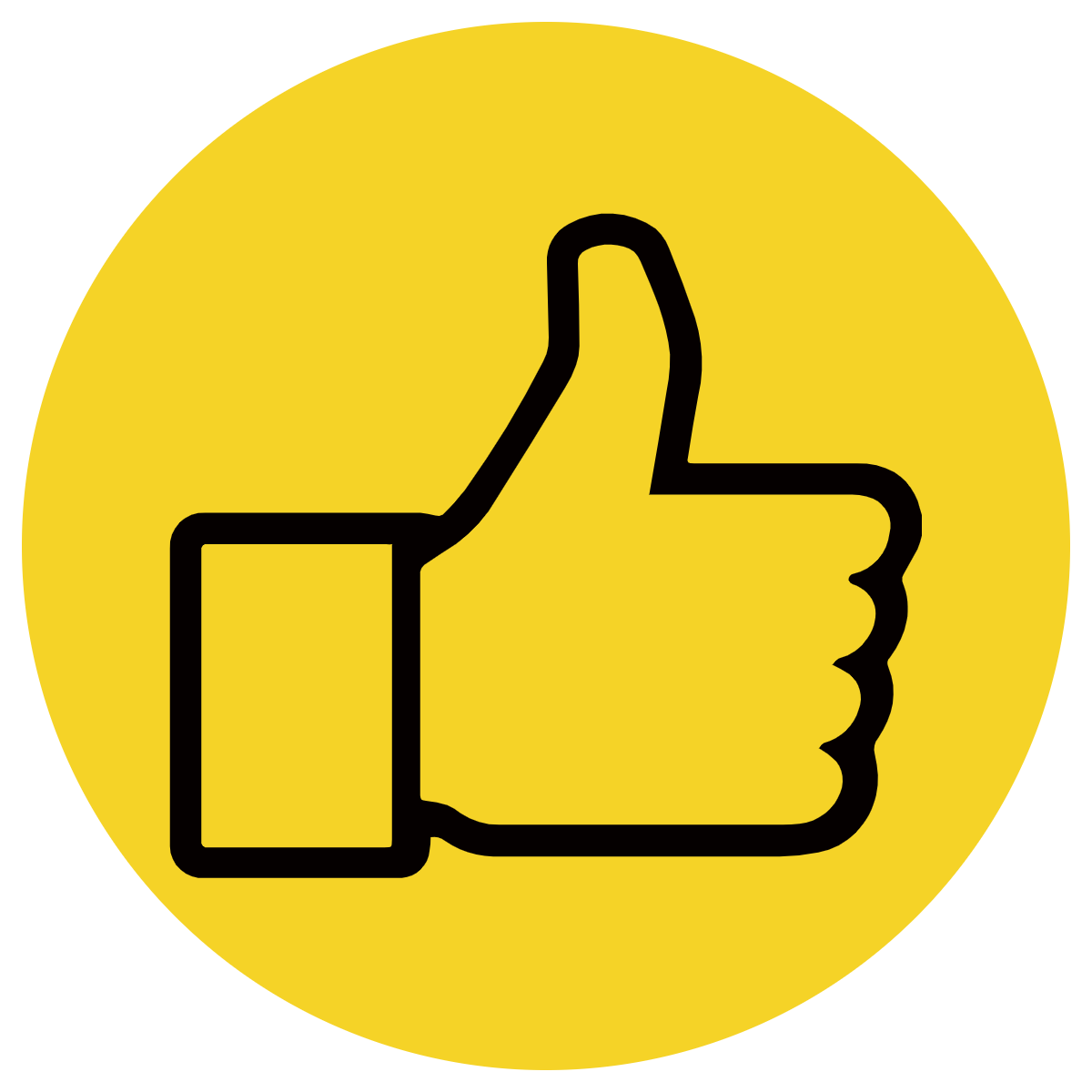 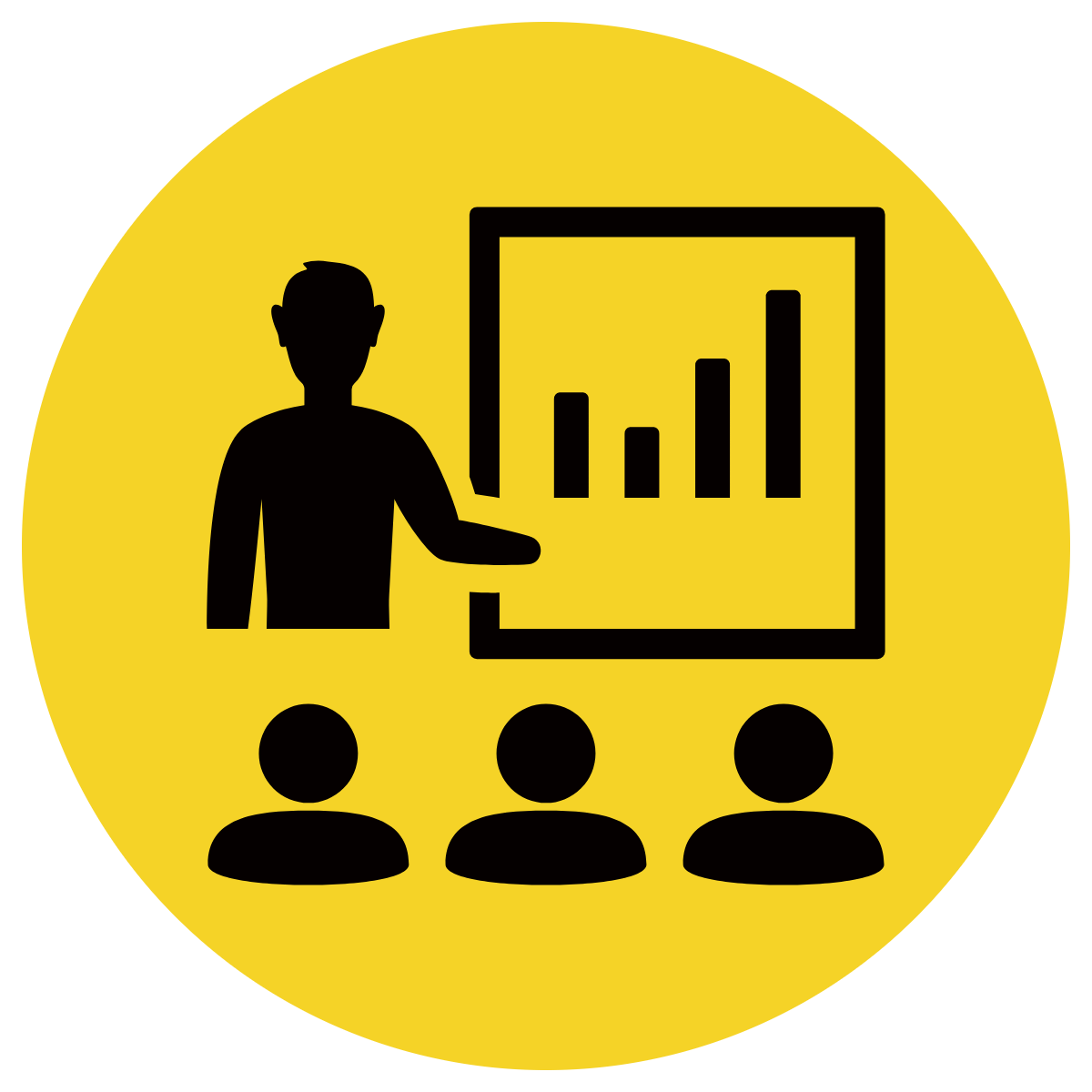 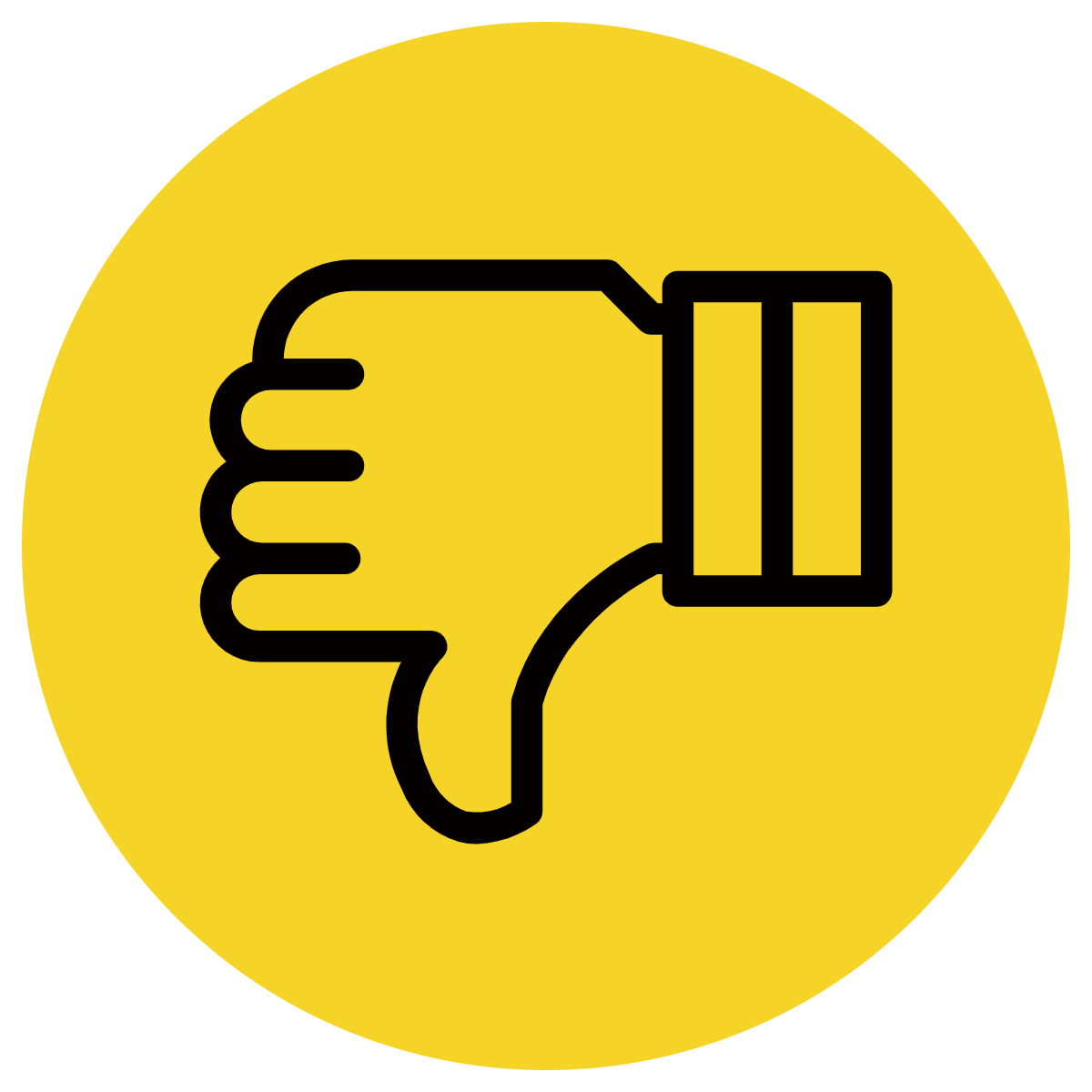 Which clause has the correct subject and its predicate identified?
CFU:
Why is it/isn’t it an example of a subject or predicate?
the bee stung me on the foot
the strong winds blew the roof off the house
Rob quickly ate the biscuit
the clock stopped
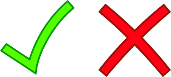 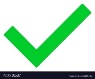 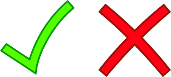 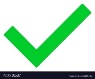 The subject is the who or what (noun/pronoun) doing the action and all the words that describe it.
The predicate is the action (verb) of the subject and all its baggage.
A clause is a group of words with a subject and its predicate.
Concept Development- 
re-explanation
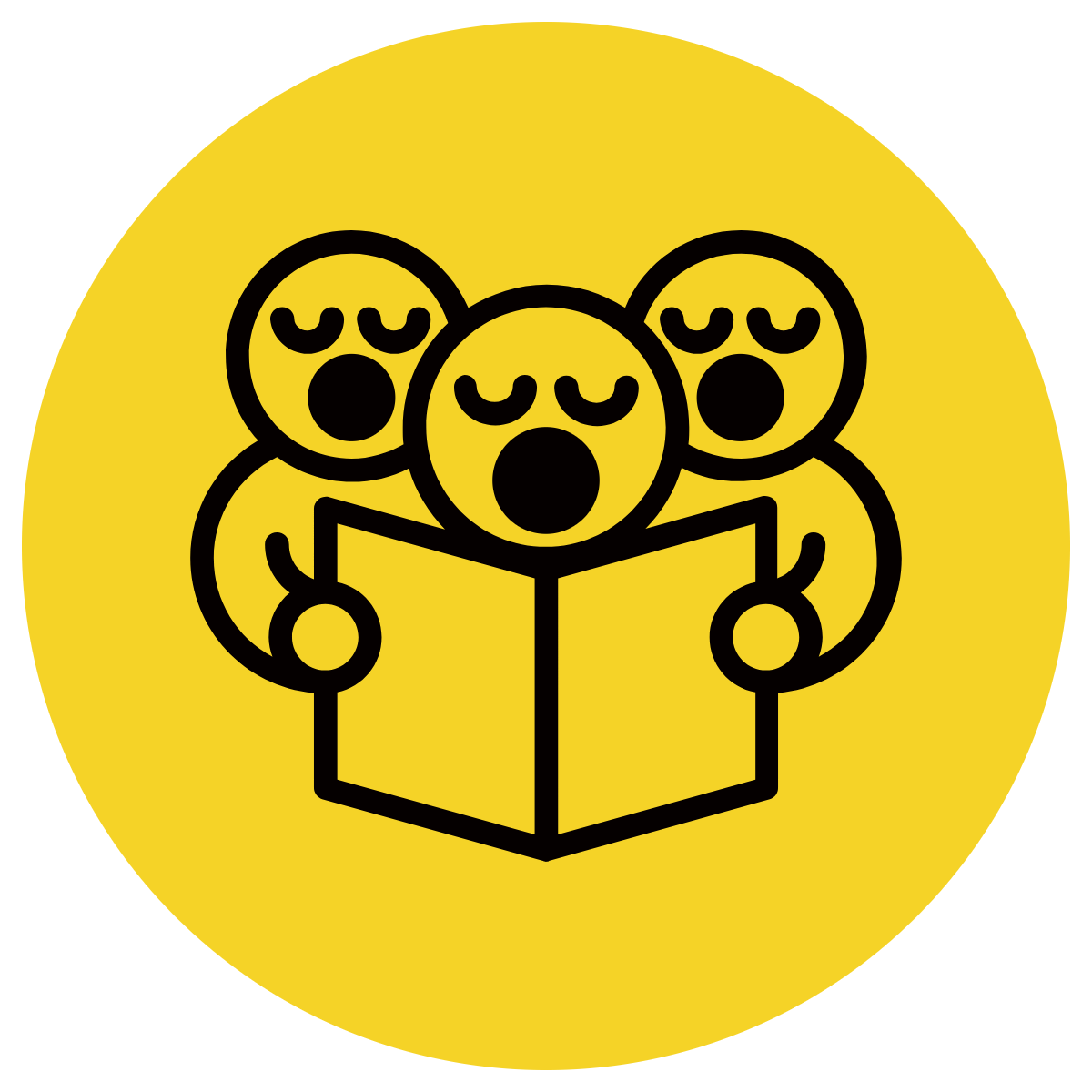 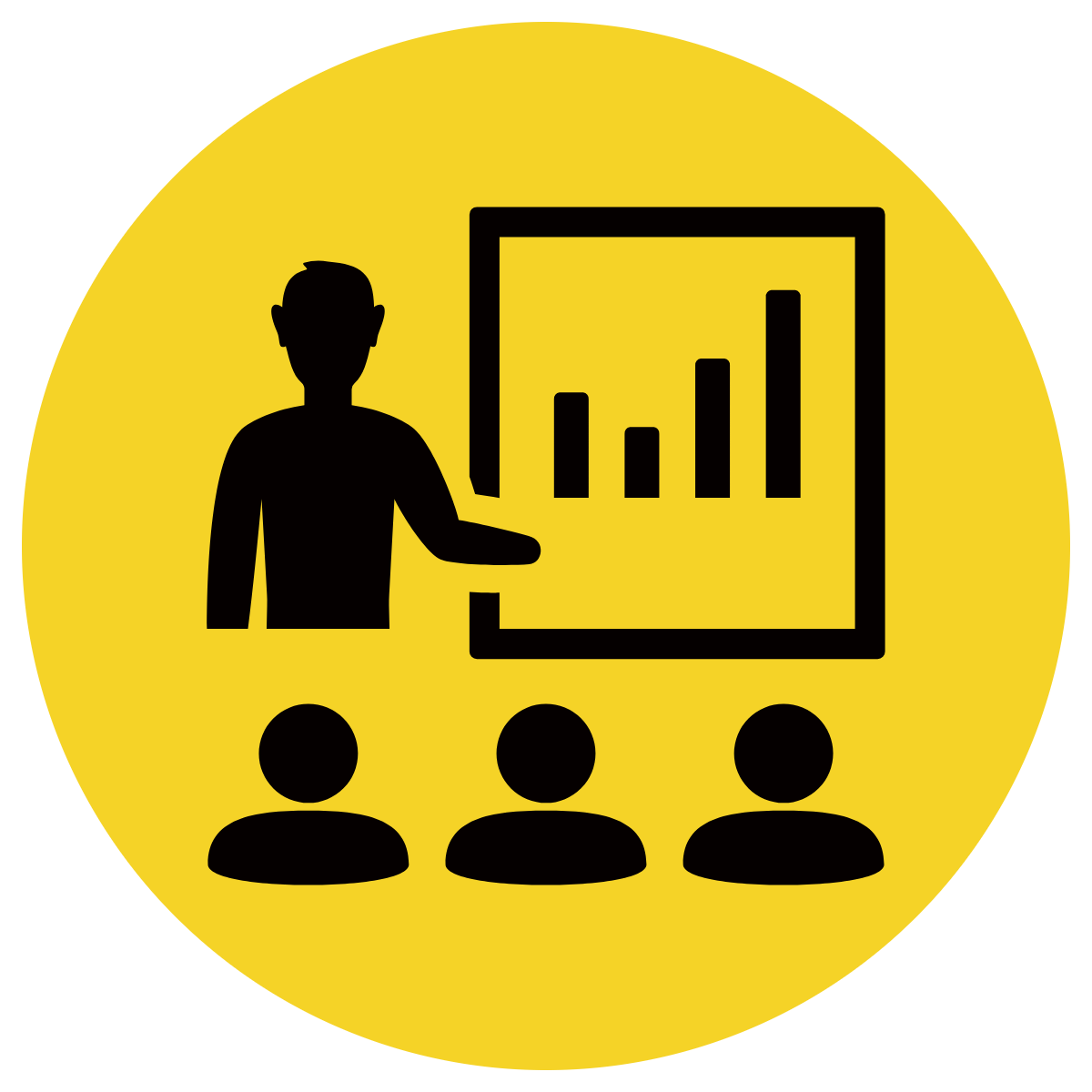 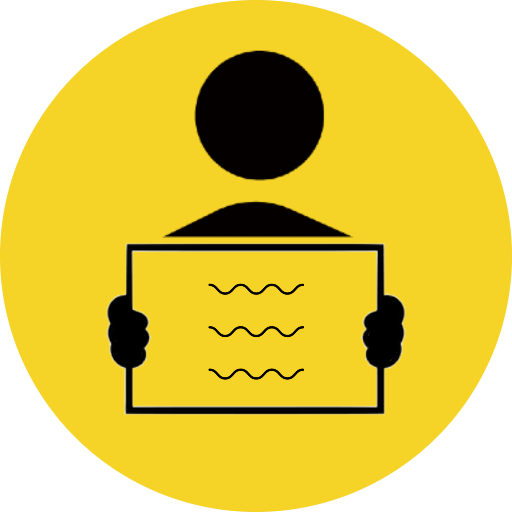 The subject is the who or what (noun/pronoun) doing the action and all the words that describe it.
The predicate is the action (verb) of the subject and all its baggage.
A clause is a group of words with a subject and its predicate.
CFU:
What’s the subject/predicate?
How do you it’s a subject/predicate?
Identify the complete subject (person/thing doing the action and all the words that describe it).
Underline the predicate (the main verb and all its baggage).
Mum baked a cake for Mat’s birthday
the dog fetched a stick for its owner
before I drove home
Skill development: I do
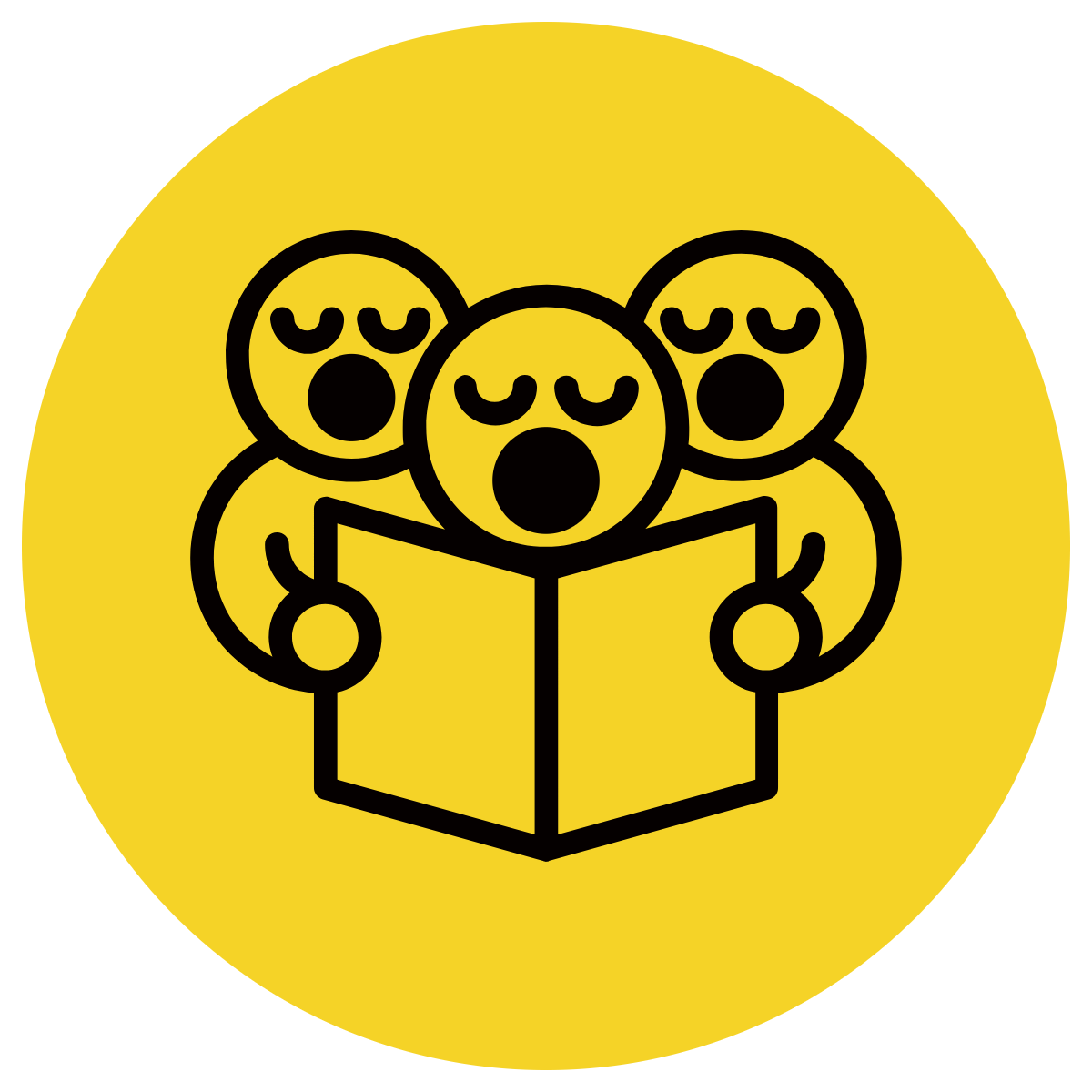 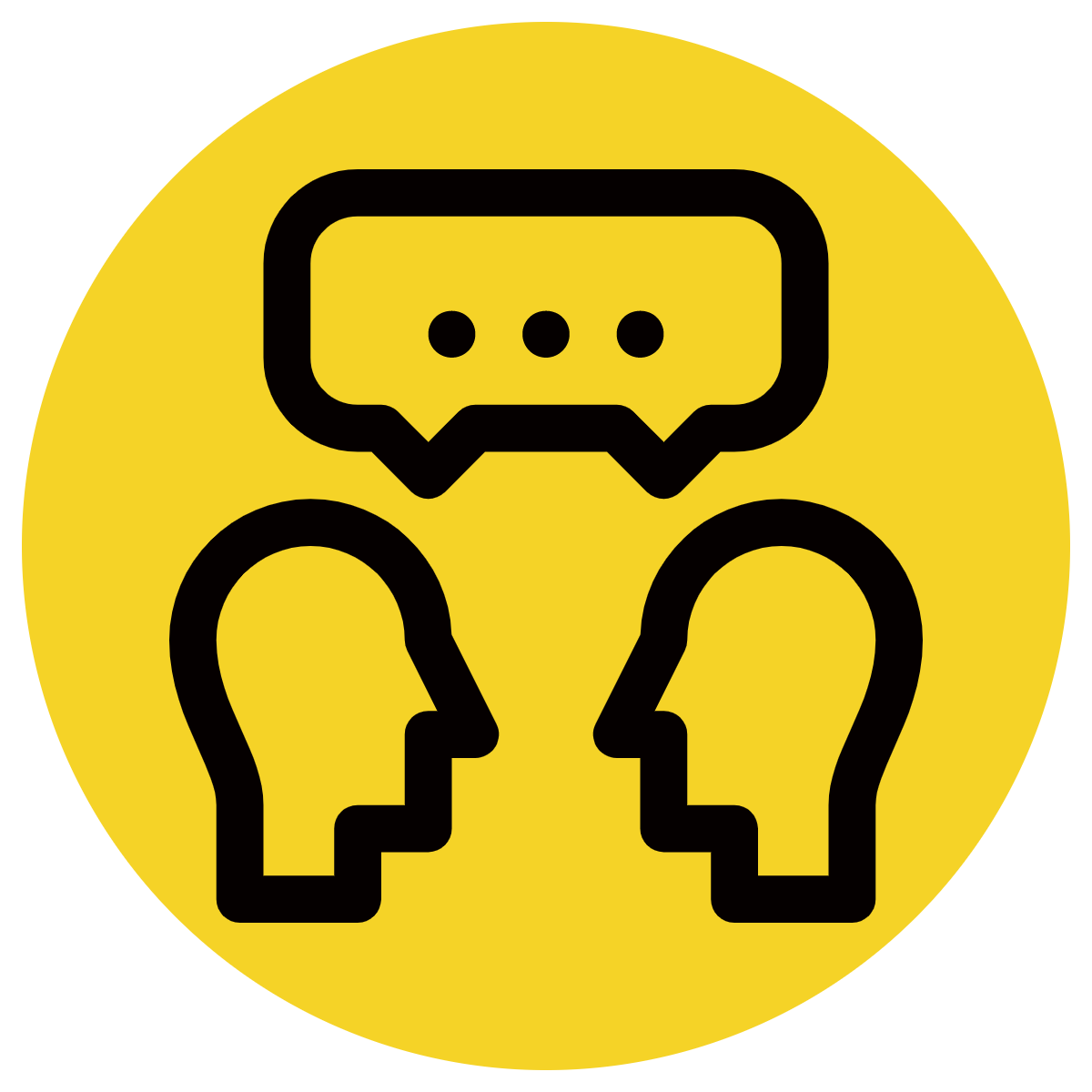 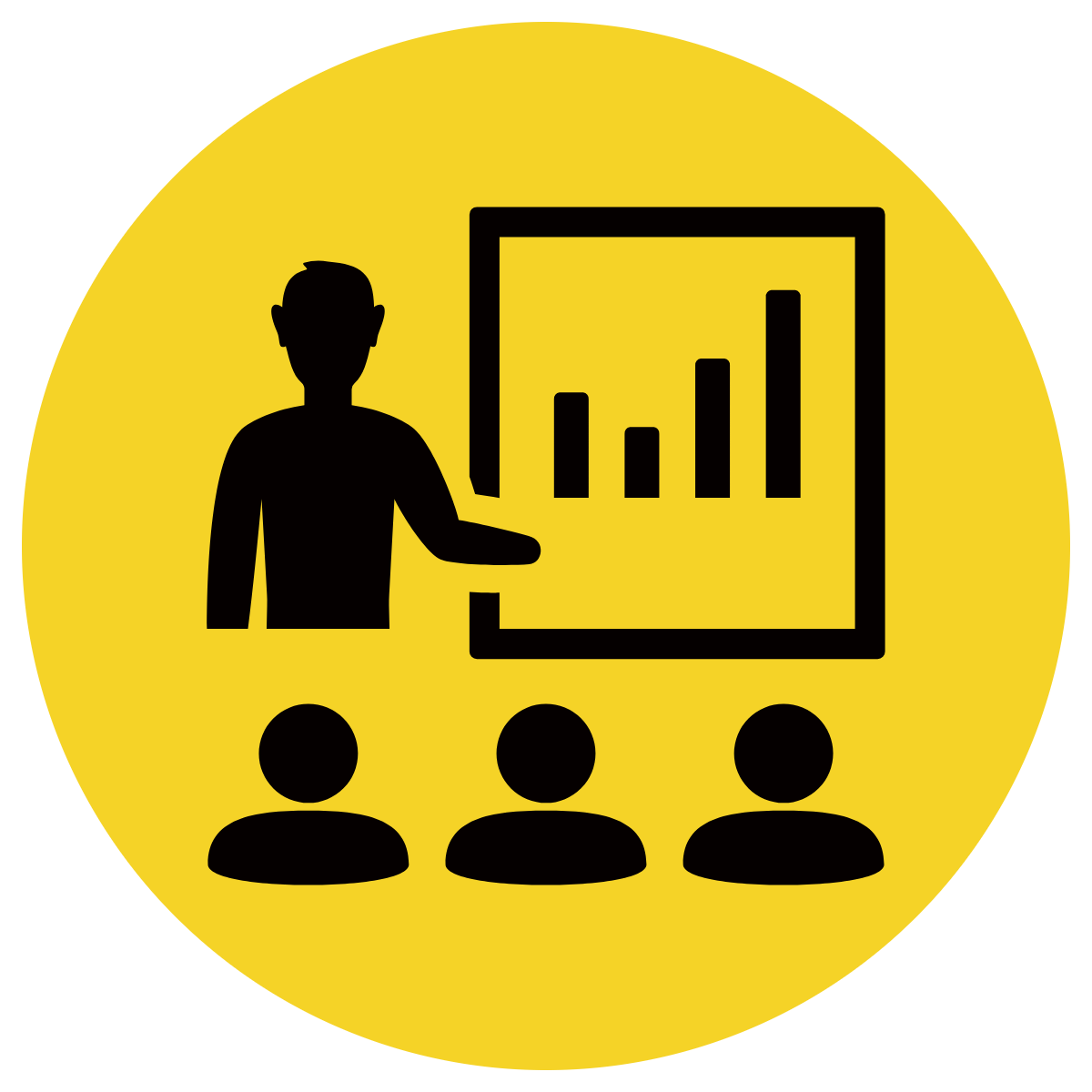 Identify the subject.
Identify the matching predicate.
CFU:
Does that subject match that predicate?
How do you know?
the hungry little fox
let her students out to play early
the happy teacher
teamed up to play football
gobbled down his dinner
when a group of boys
Skill development: We do
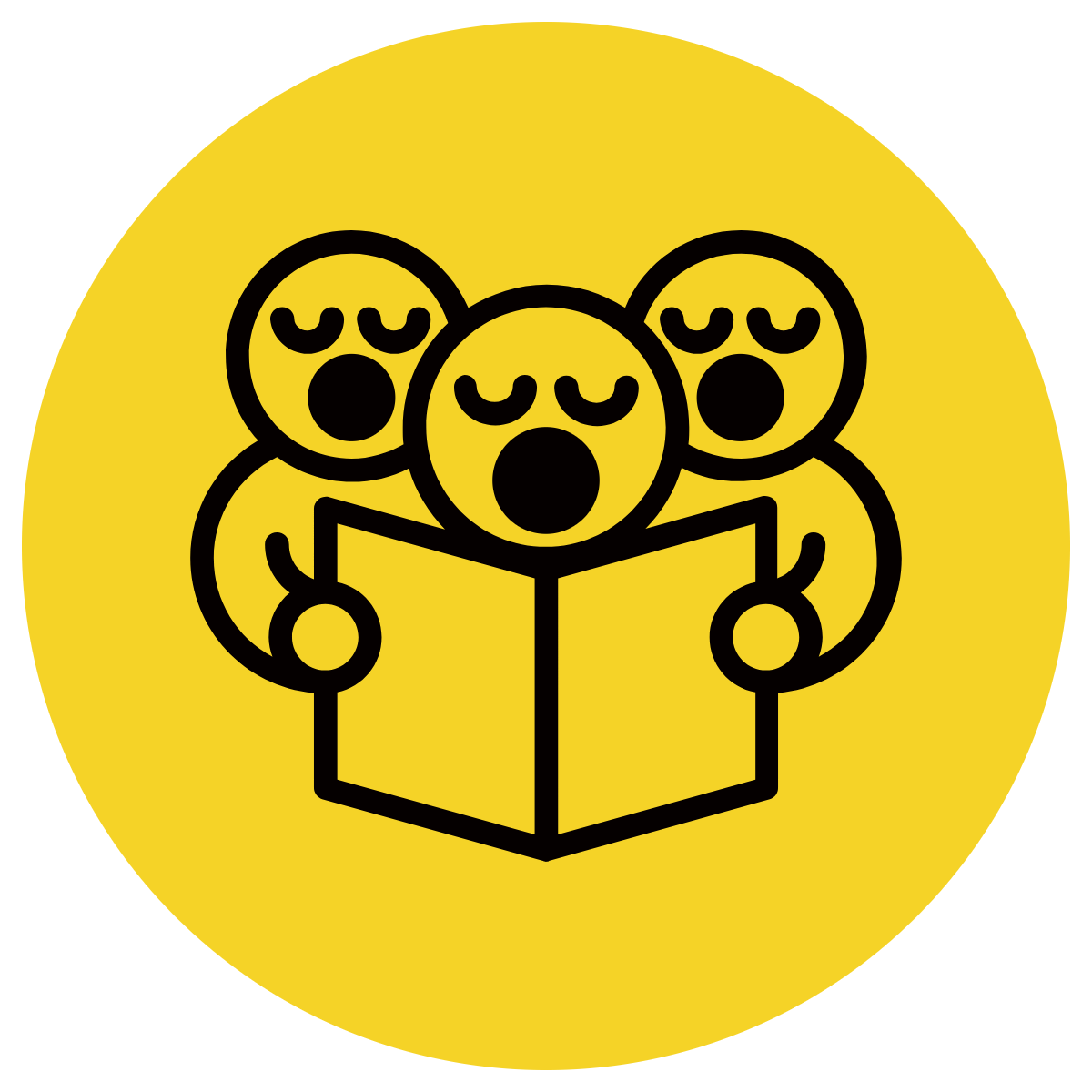 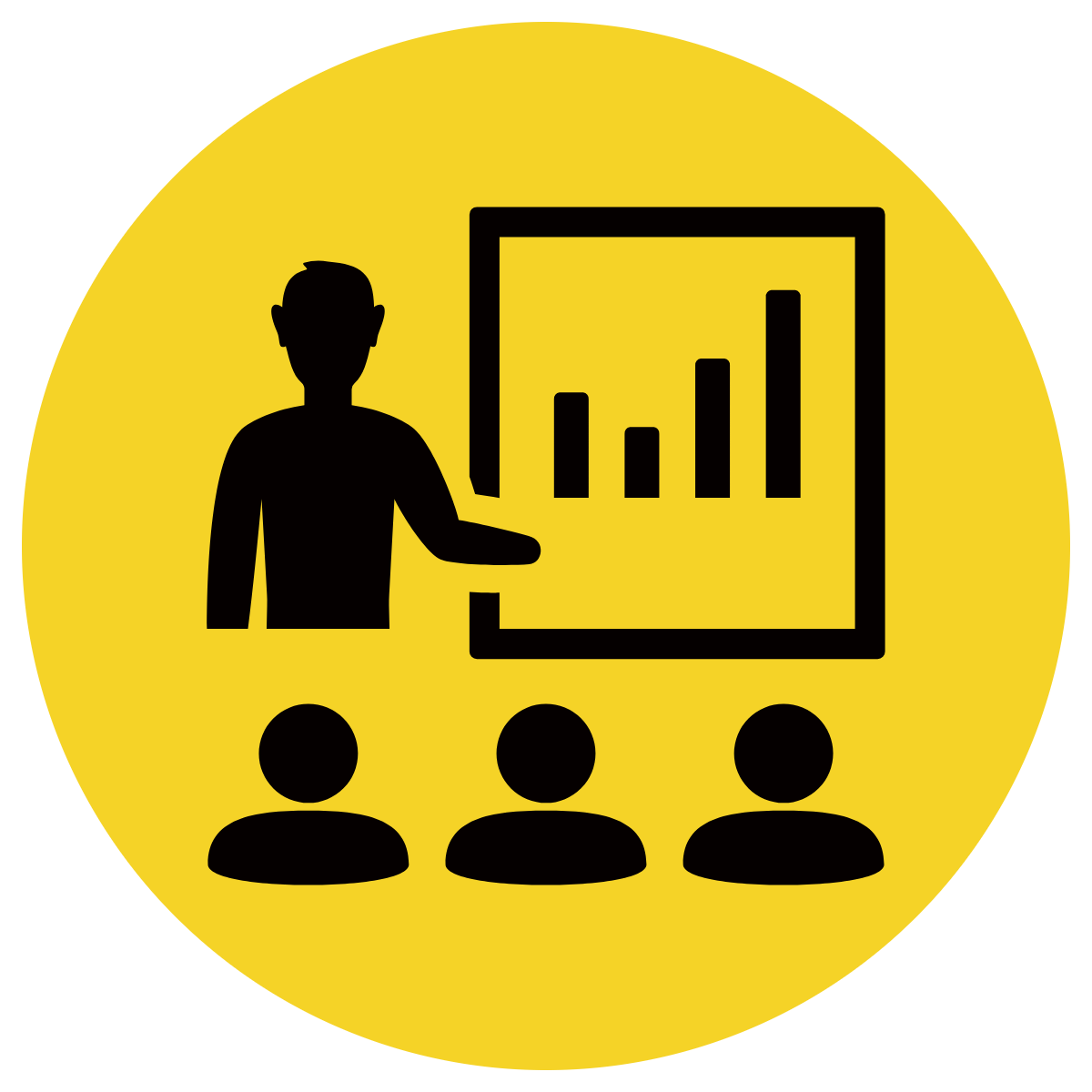 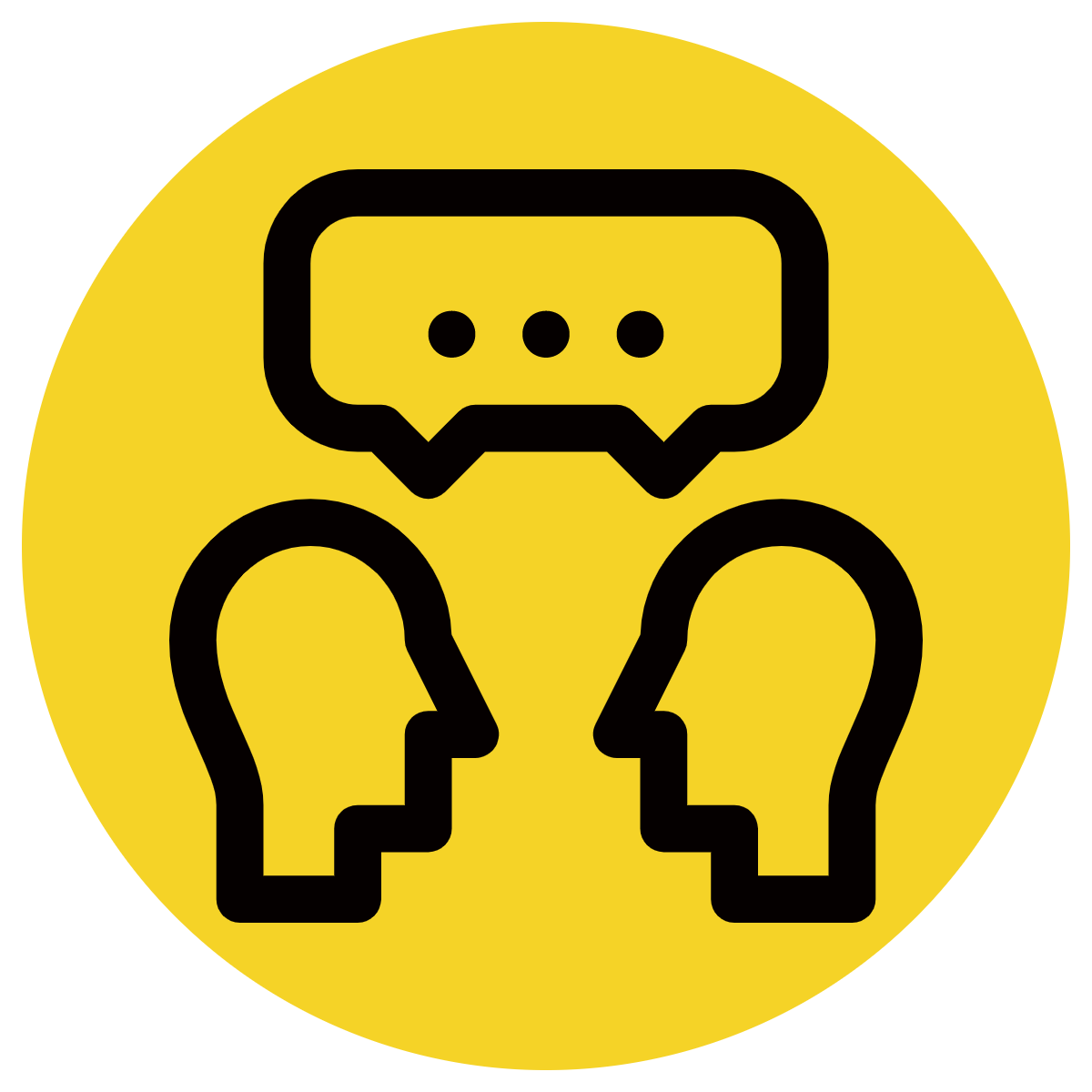 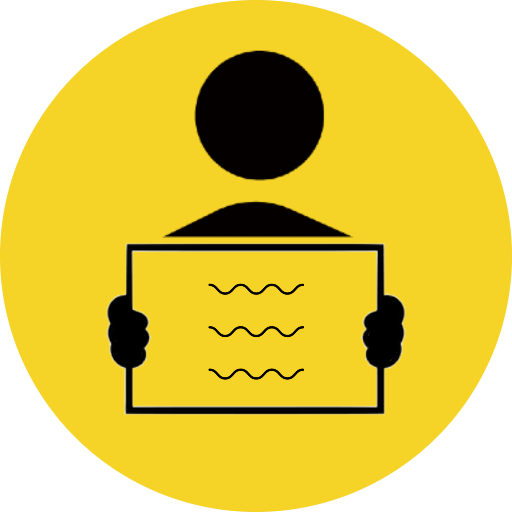 Identify the subject.
Identify the matching predicate.
CFU:
Does that subject match that predicate?
How do you know?
a shy little boy
stacked books on the shelf
the friendly pilot
played by himself in the sandpit
welcomed passenger on the plane
when the librarian
Skill development: We do
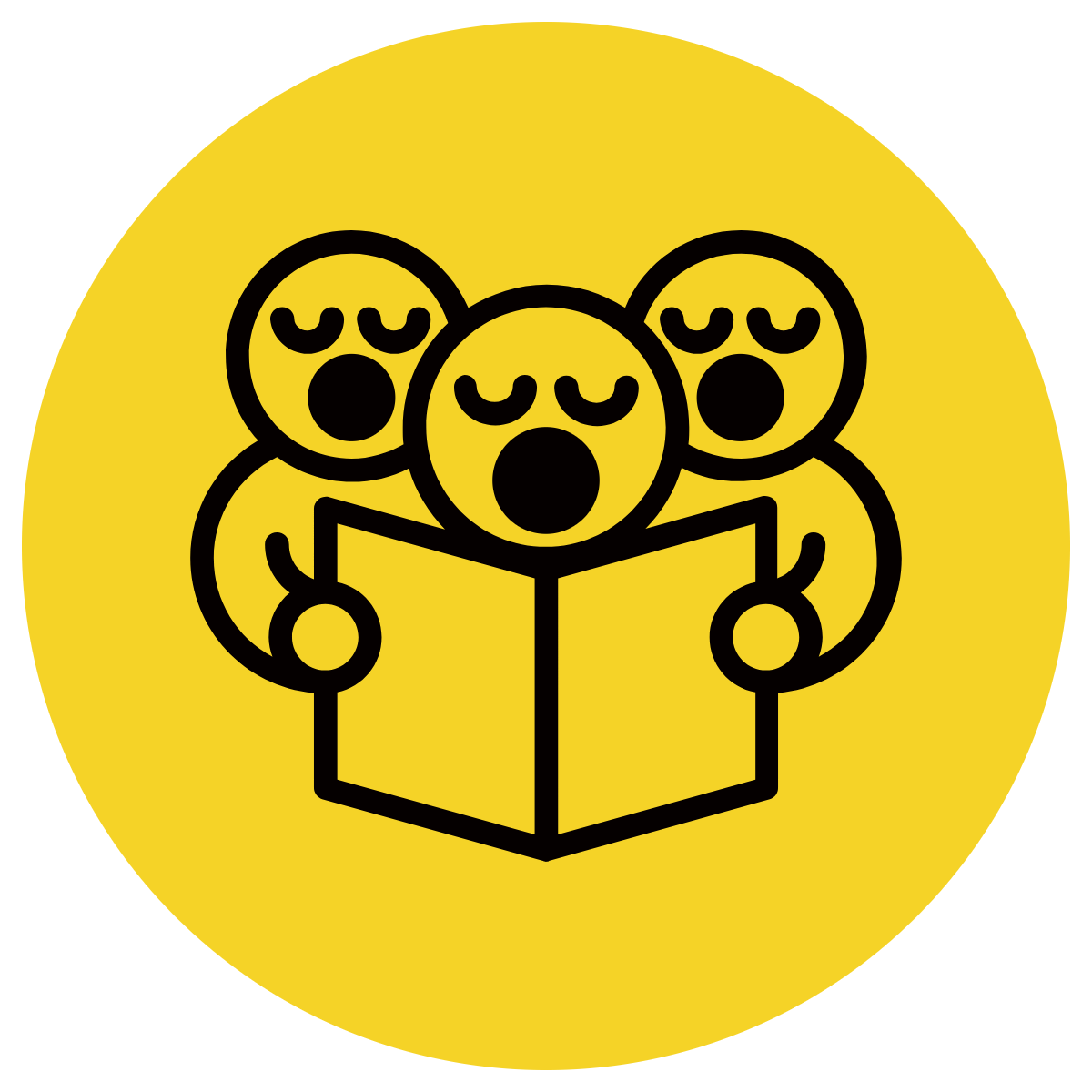 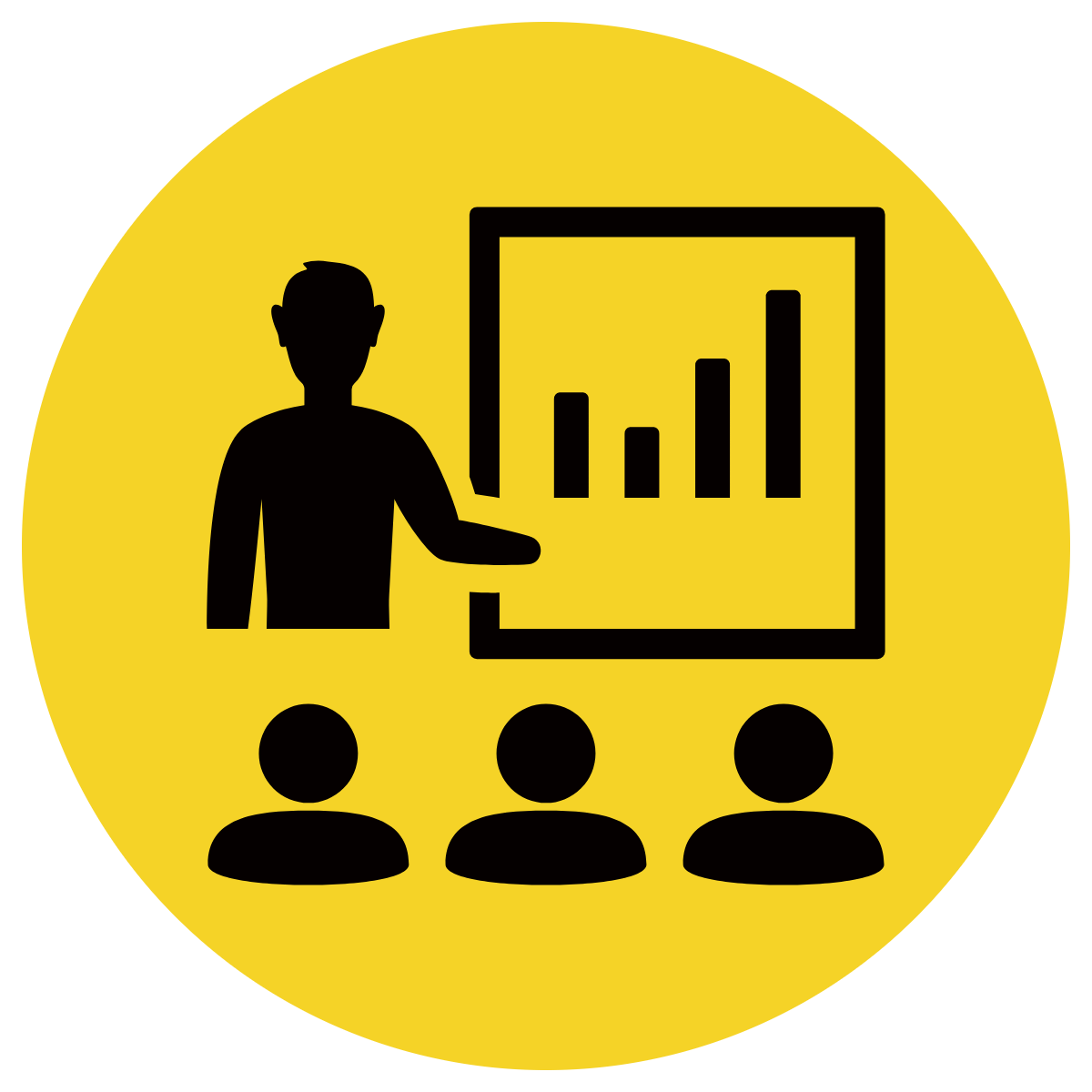 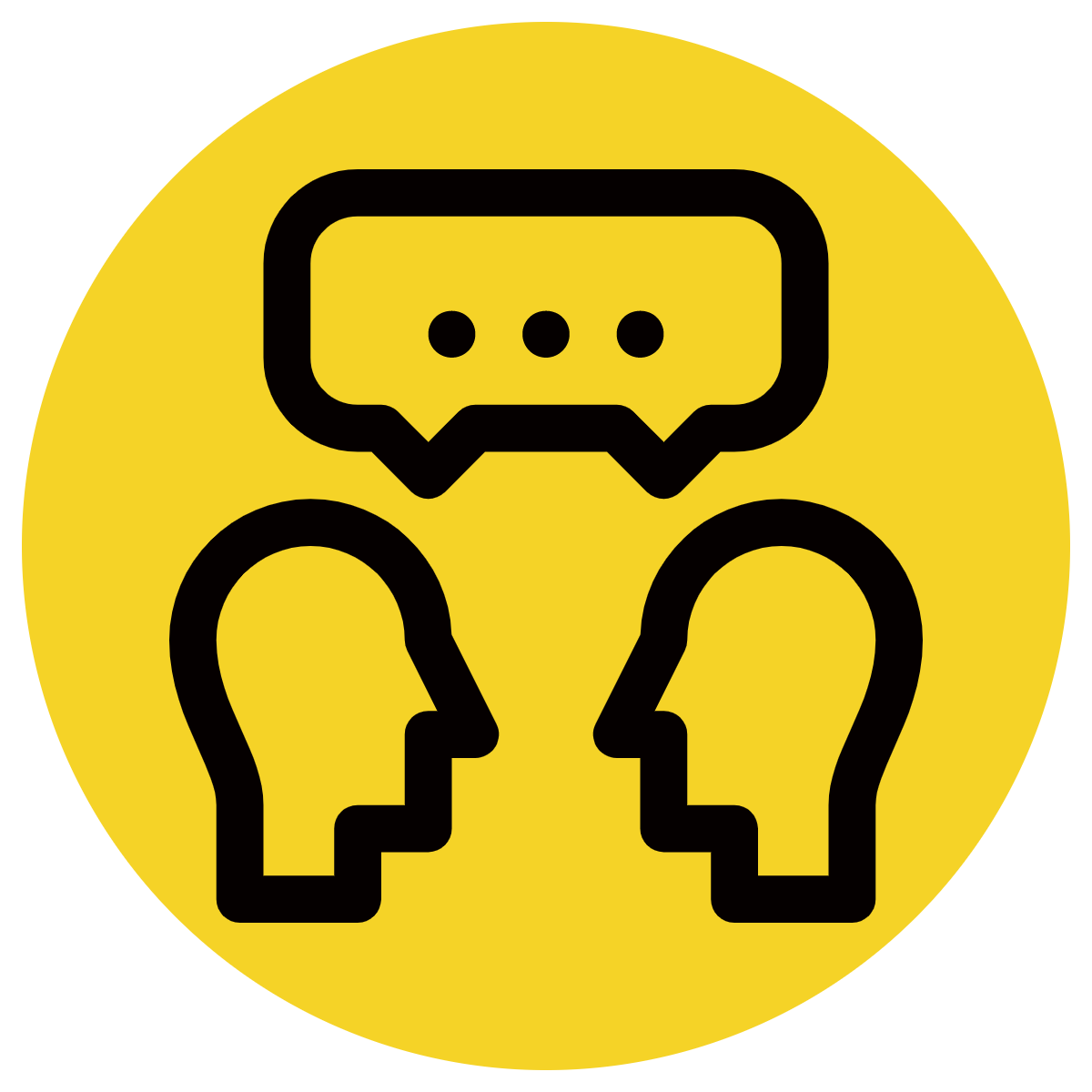 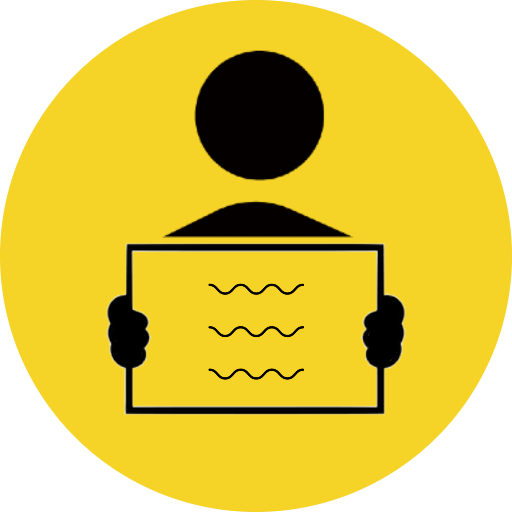 Identify the subject.
Identify the matching predicate.
CFU:
Does that subject match that predicate?
How do you know?
the huge spider
rocked back and forth in the water
a tiny wood sail boat
cried when her mum took her toy
spun its web near my back door
the two year old girl
Skill development: I do
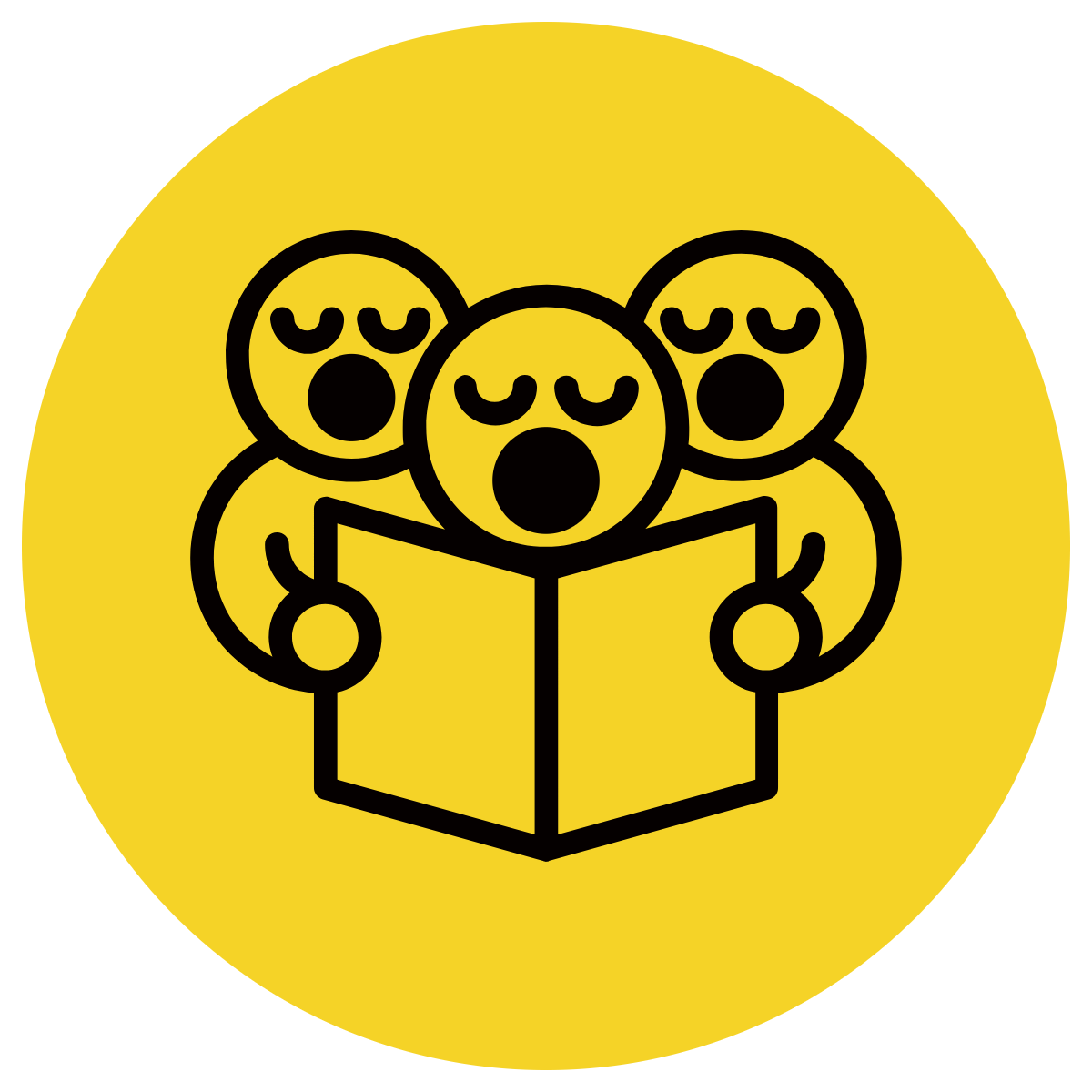 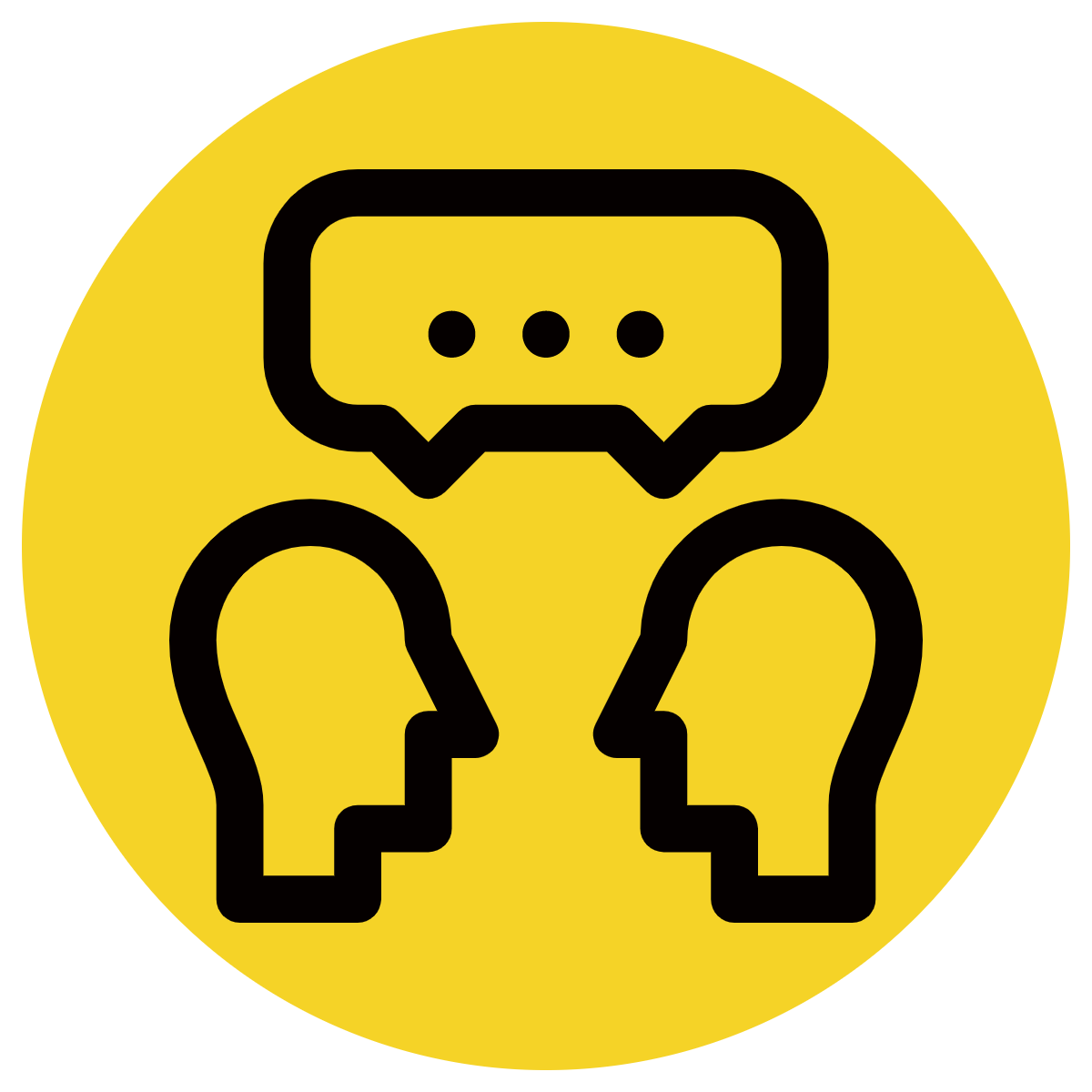 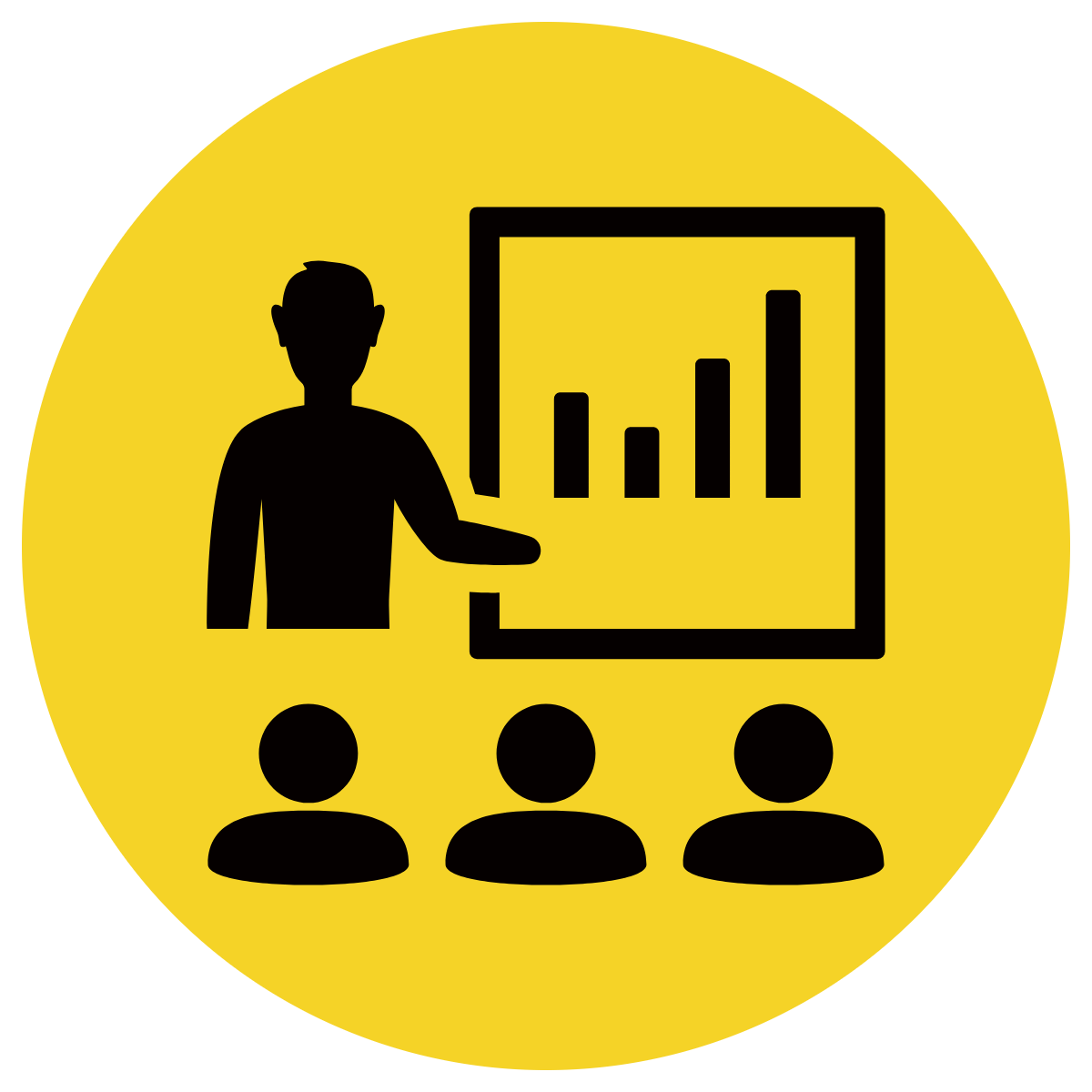 Circle the complete subject (person/thing doing the action and all the words that describe it)
Underline the complete predicate (the main verb and all its baggage).
CFU:
What’s the subject/predicate?
Who/What is doing the action?
What is the action?
the dog barked loudly at the postman
Skill development: We do
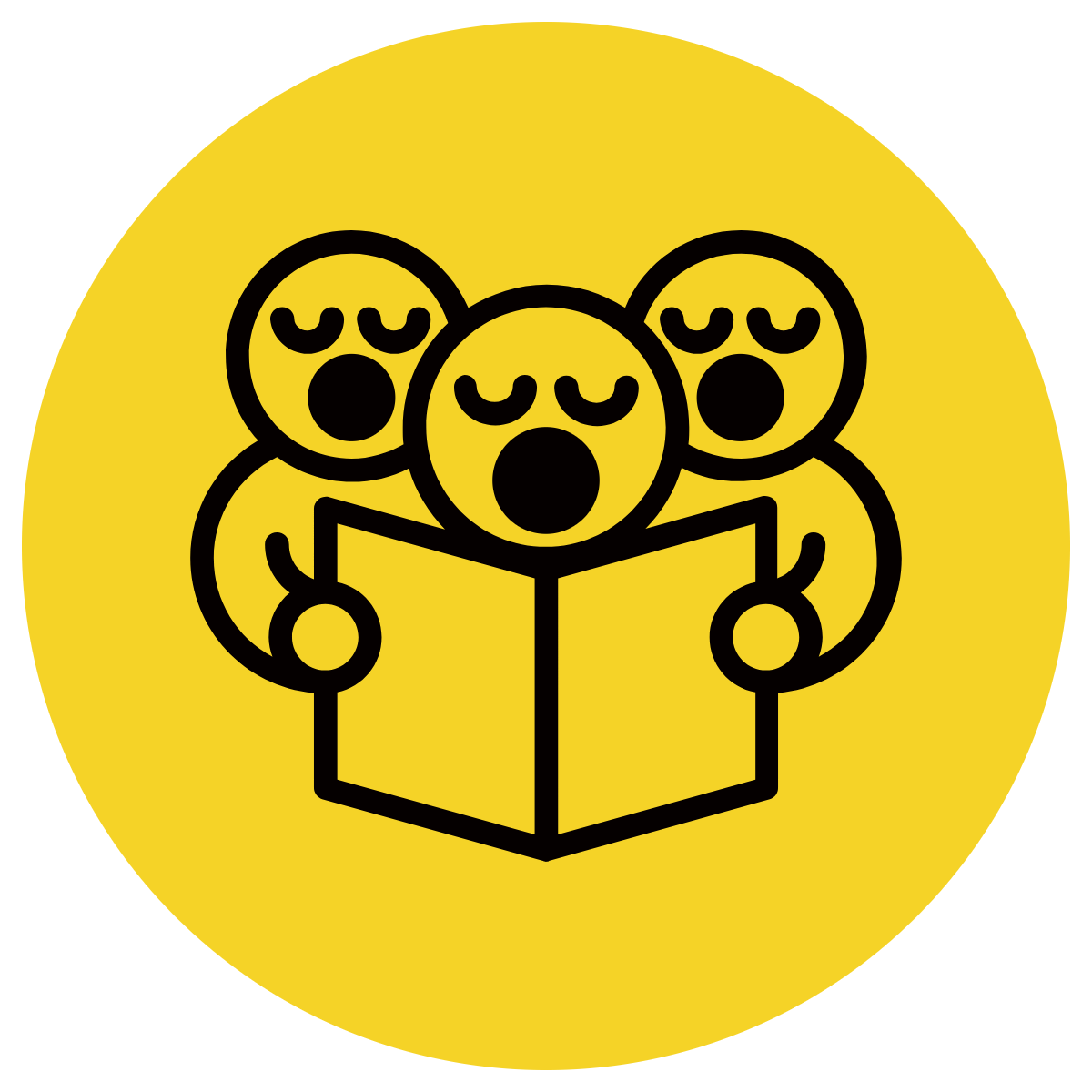 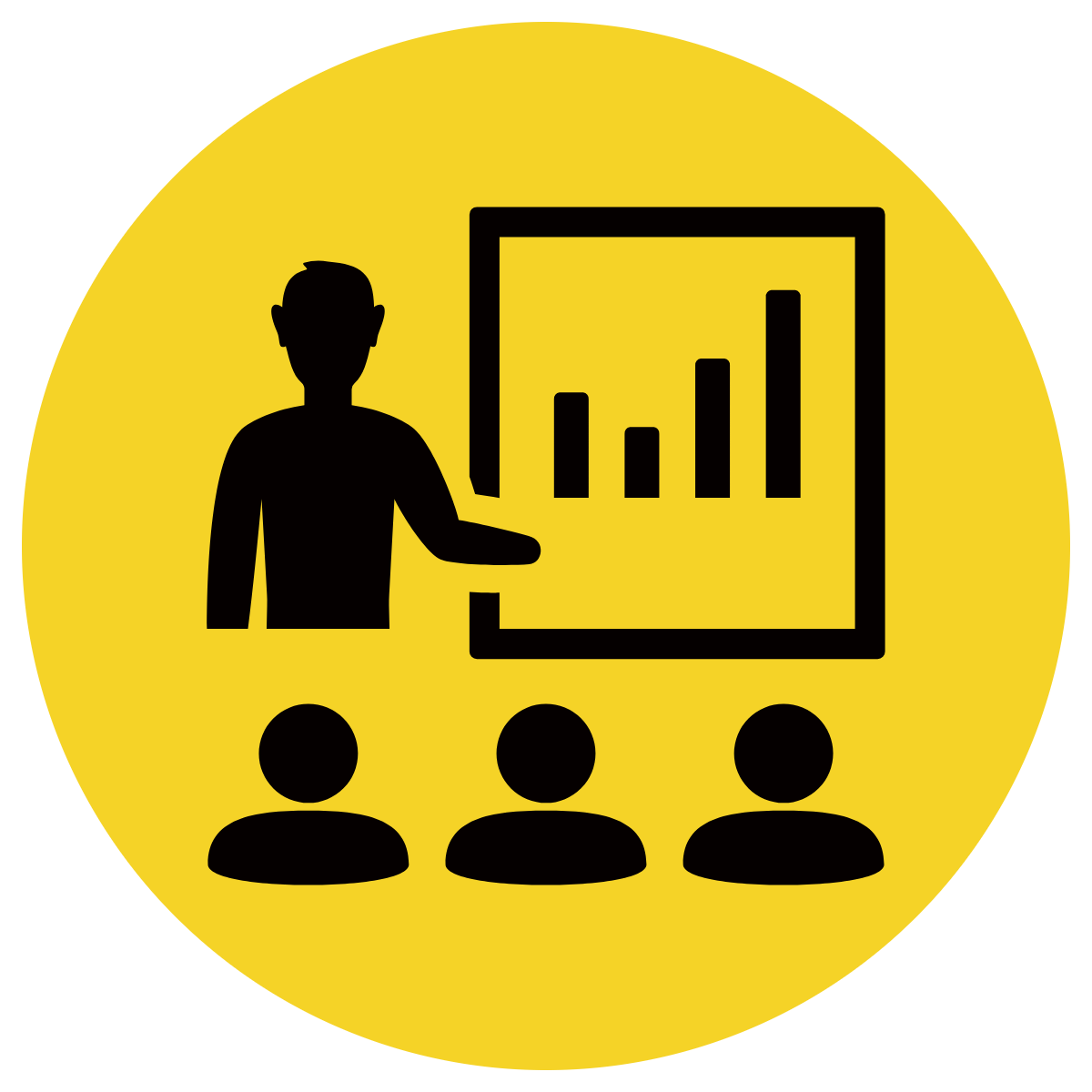 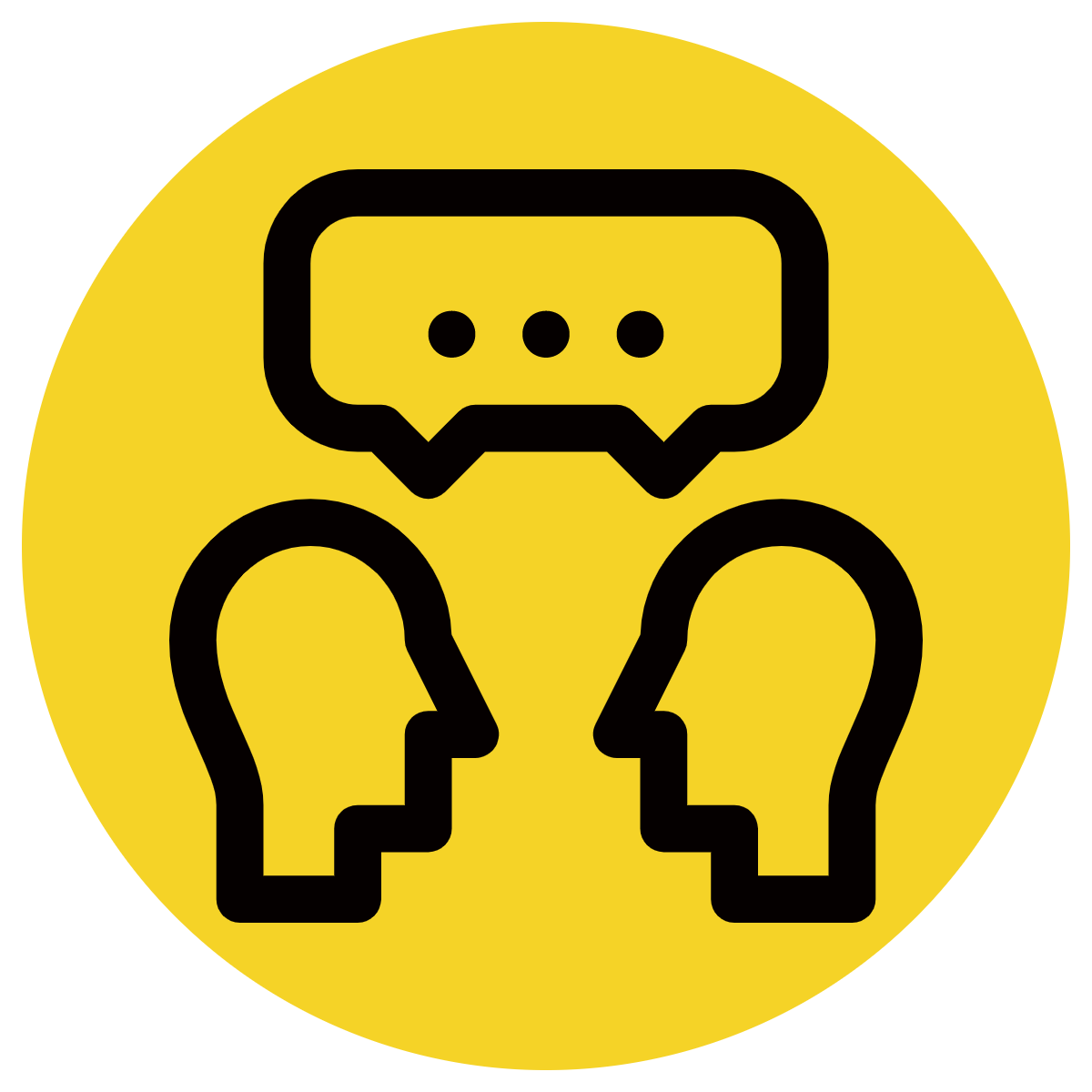 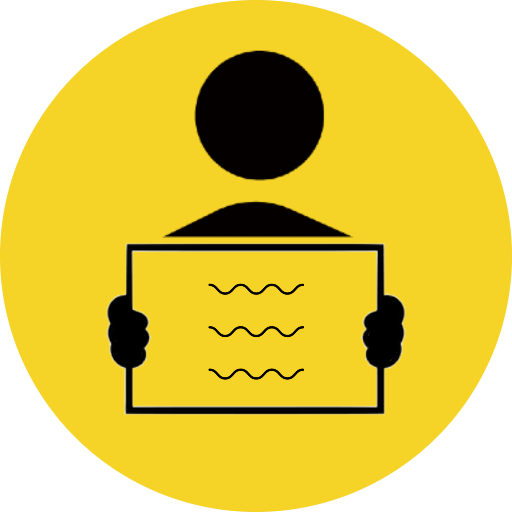 Circle the complete subject (person/thing doing the action and all the words that describe it)
Underline the complete predicate (the main verb and all its baggage).
CFU:
What’s the subject/predicate?
Who/What is doing the action?
What is the action?
the old lady crossed the street carefully.
Skill development: We do
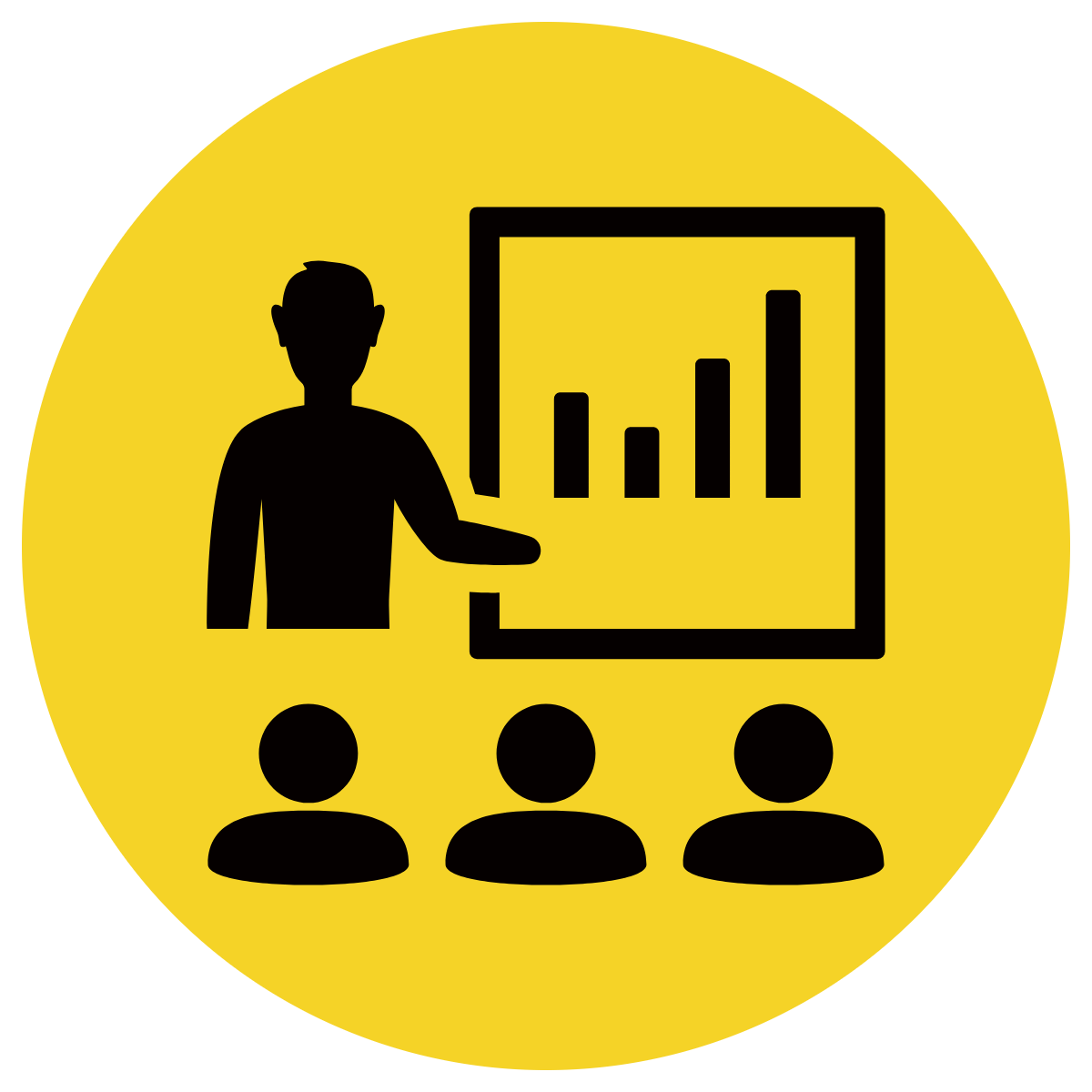 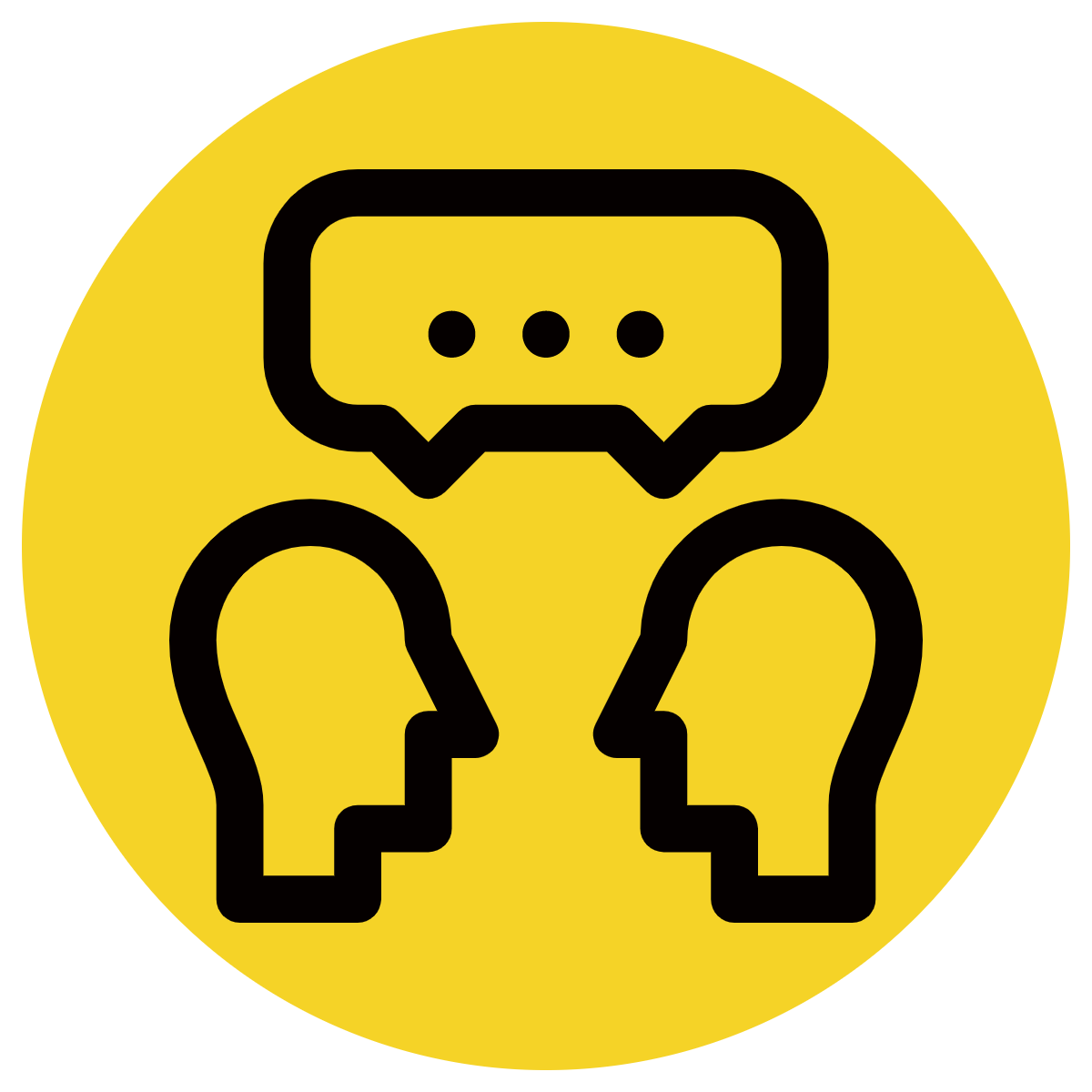 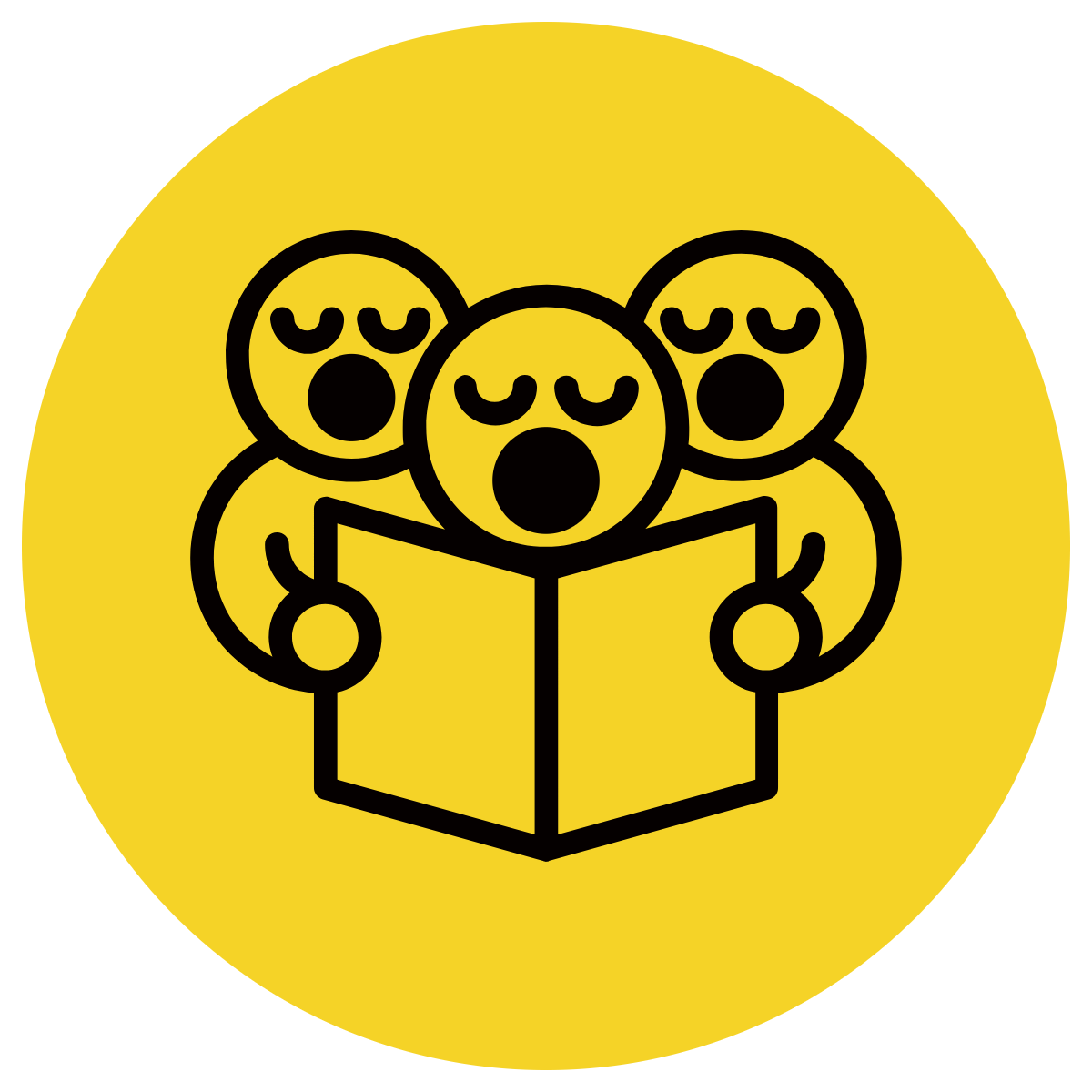 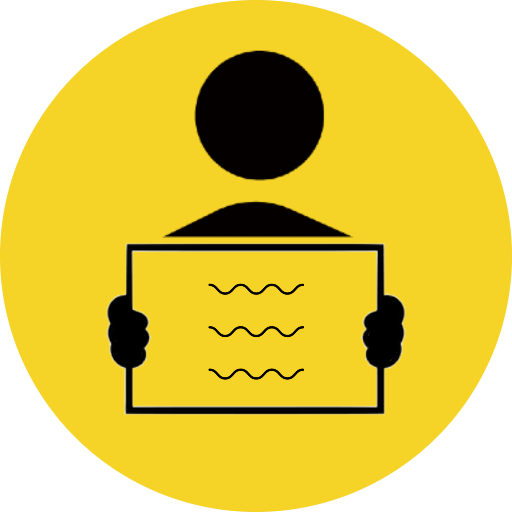 Circle the complete subject (person/thing doing the action and all the words that describe it)
Underline the complete predicate (the main verb and all its baggage).
CFU:
What’s the subject/predicate?
Who/What is doing the action?
What is the action?
my brother came home
Skill development: You do
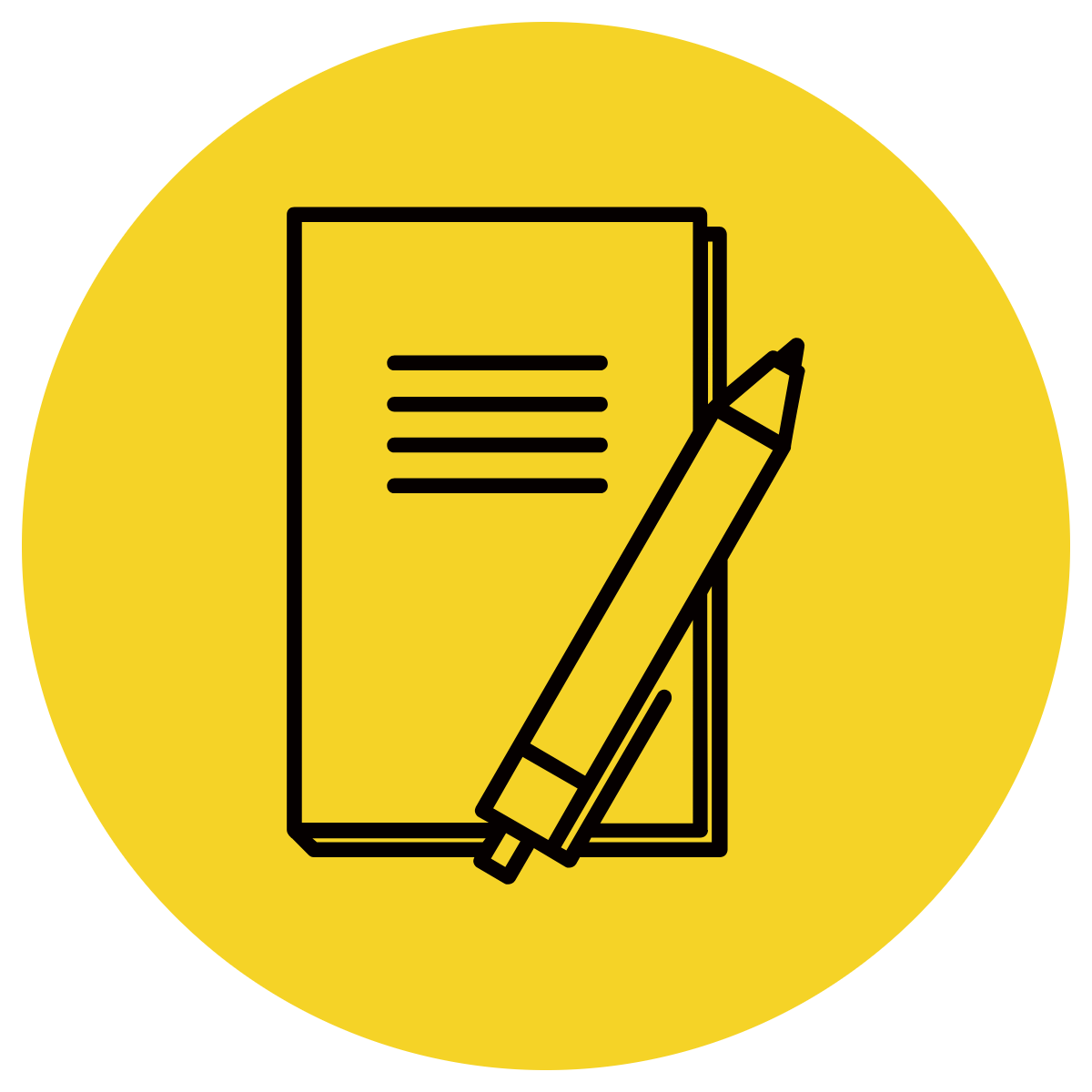 Circle the complete subject (person/thing doing the action and all the words that describe it)
Underline the complete predicate (the main verb and all its baggage).
Complete these in your workbook:
my dad drove me home last night
the big dog barked at the small mouse
Skill development: You do
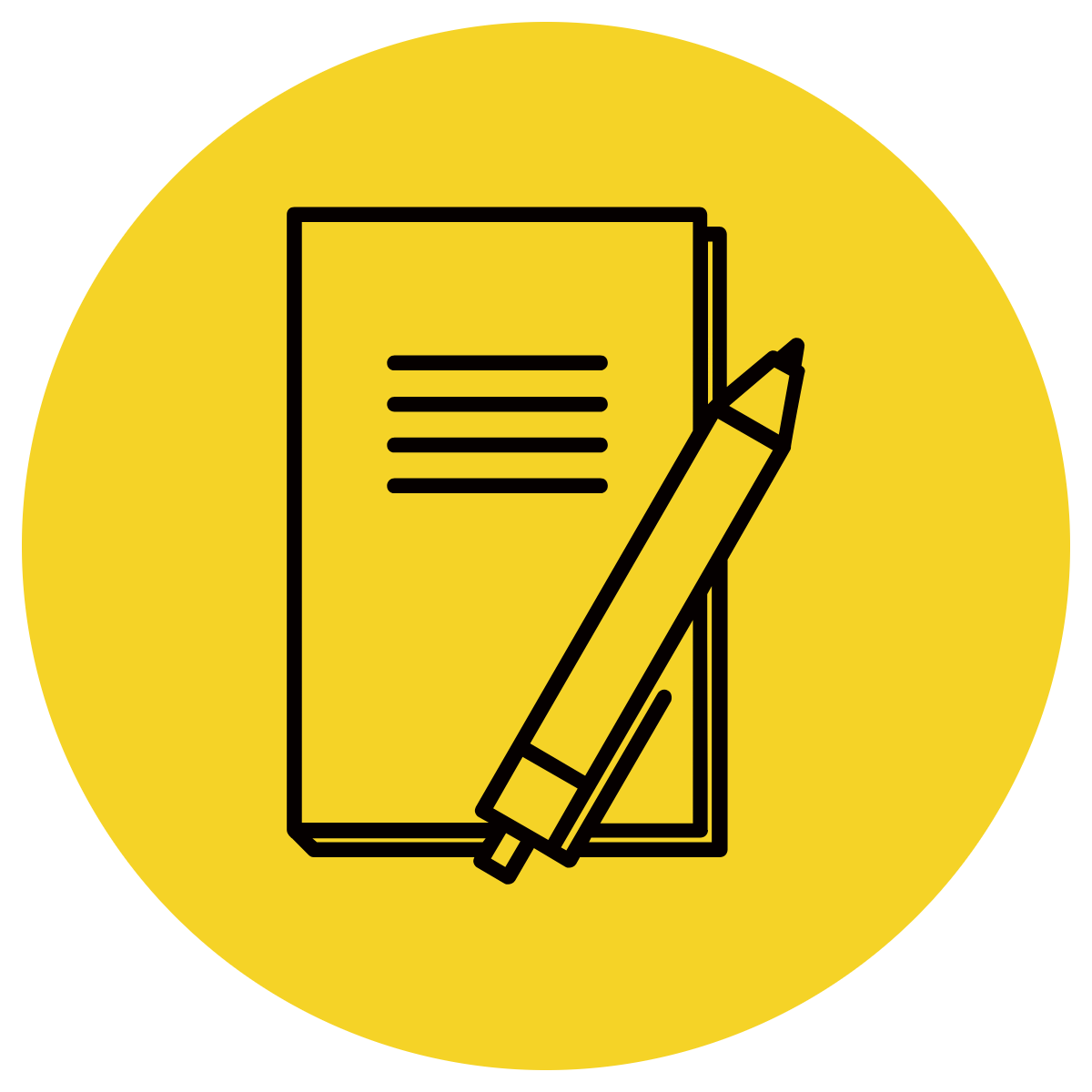 Circle the complete subject (person/thing doing the action and all the words that describe it)
Underline the complete predicate (the main verb and all its baggage).
Complete these in your workbook:
I caught the stray cat
Sally finished her homework